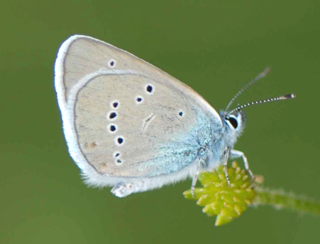 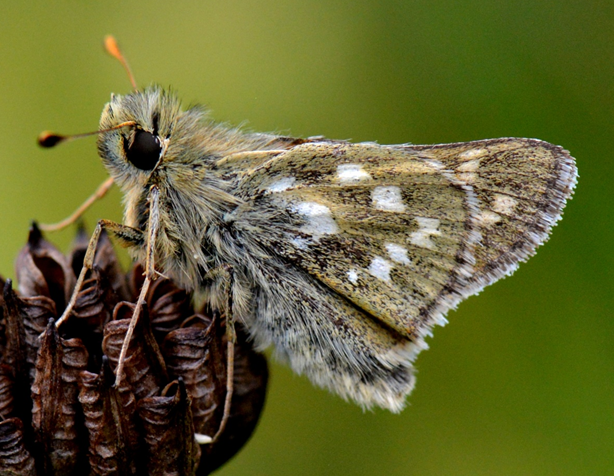 „Schmetterlinge im Altkreis Bersenbrück vor 60 Jahren. 
Warum sind sie heute nicht mehr da?“
Werner Kunz
Universität Düsseldorf
www.kunz.hhu.de/
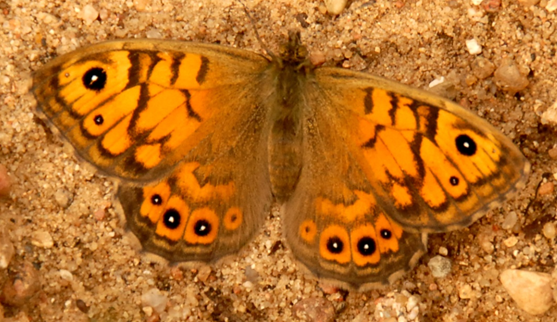 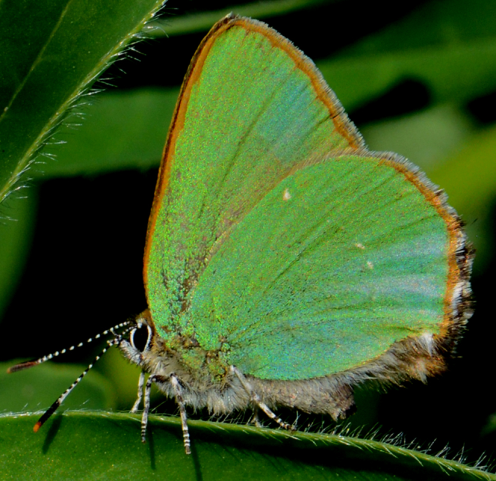 Ich habe von 1952 bis 1959
in Bramsche gelebt
mein Vater hat hier Schmetterlinge gesammelt
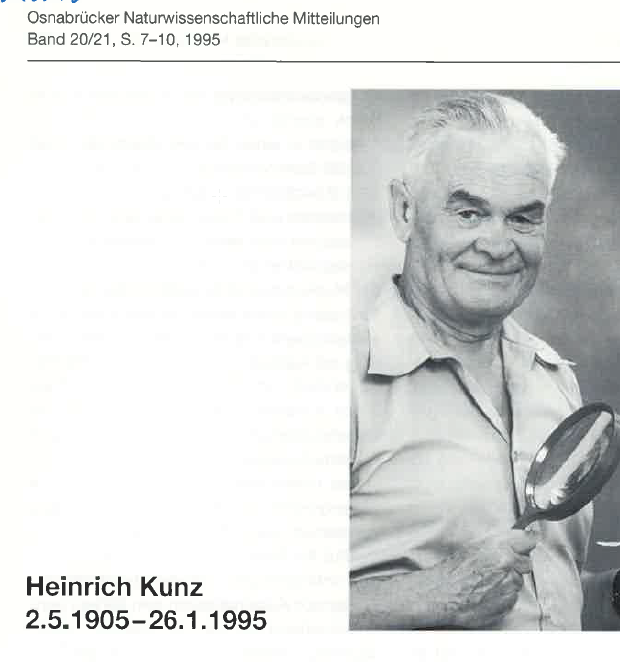 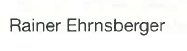 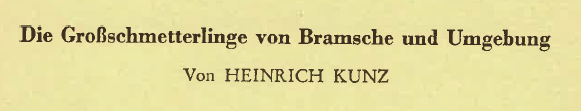 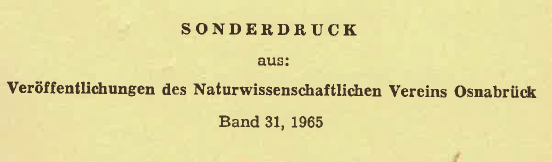 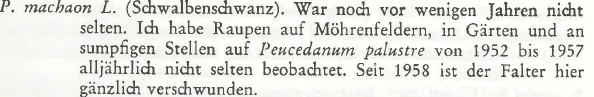 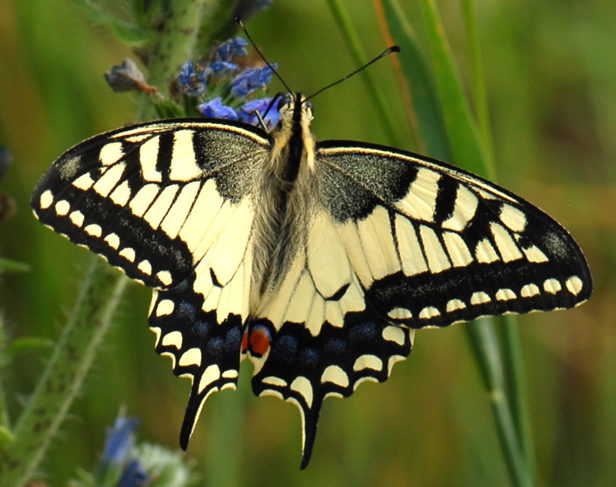 Ich habe mich von 1952 bis 1959
in Bramsche nur am Rande mit Schmetterlingen beschäftigt
Stattdessen habe ich mich 
hauptsächlich für Vögel interessiert
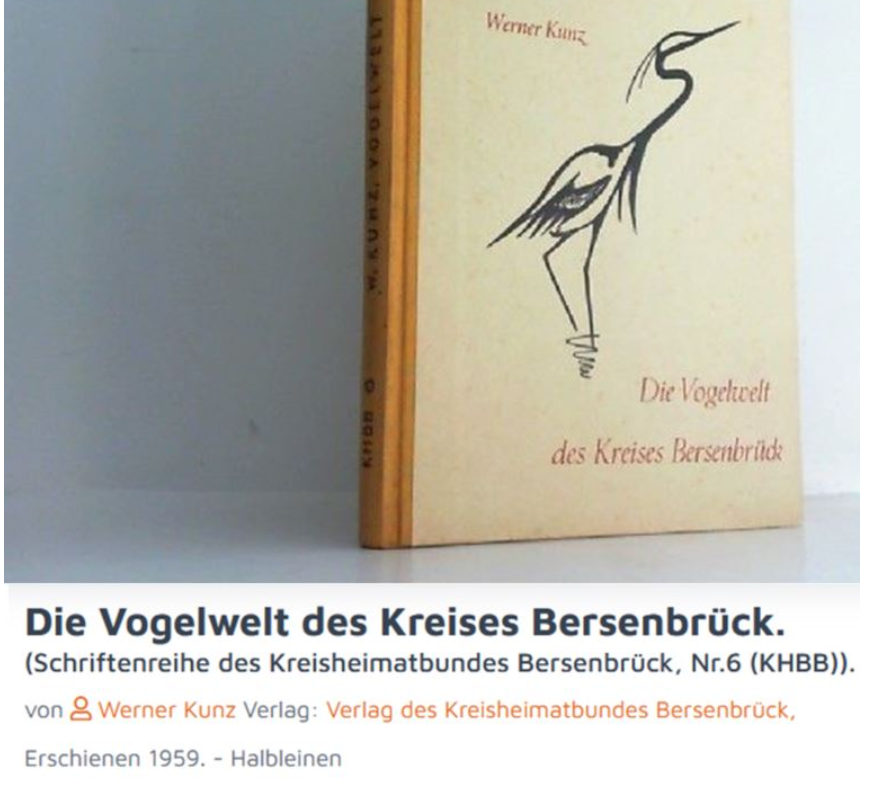 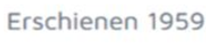 Ich blicke zurück auf die fünfziger Jahre des vorigen Jahrhunderts in Bramsche:
hier: Lutterdamm
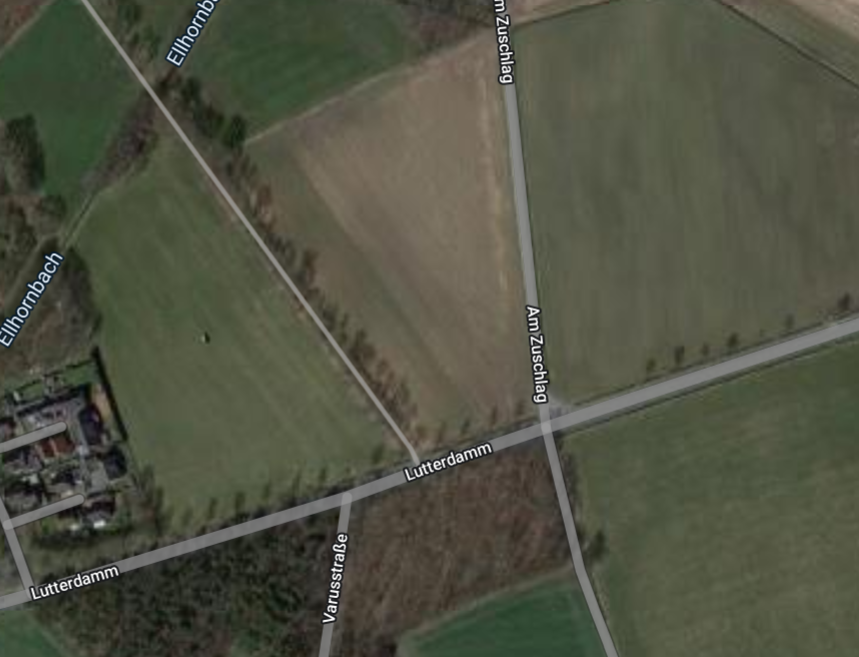 damals war hier eine große 
karg bewachsene, 
aber blumenreiche Wiese 
voller Schmetterlinge
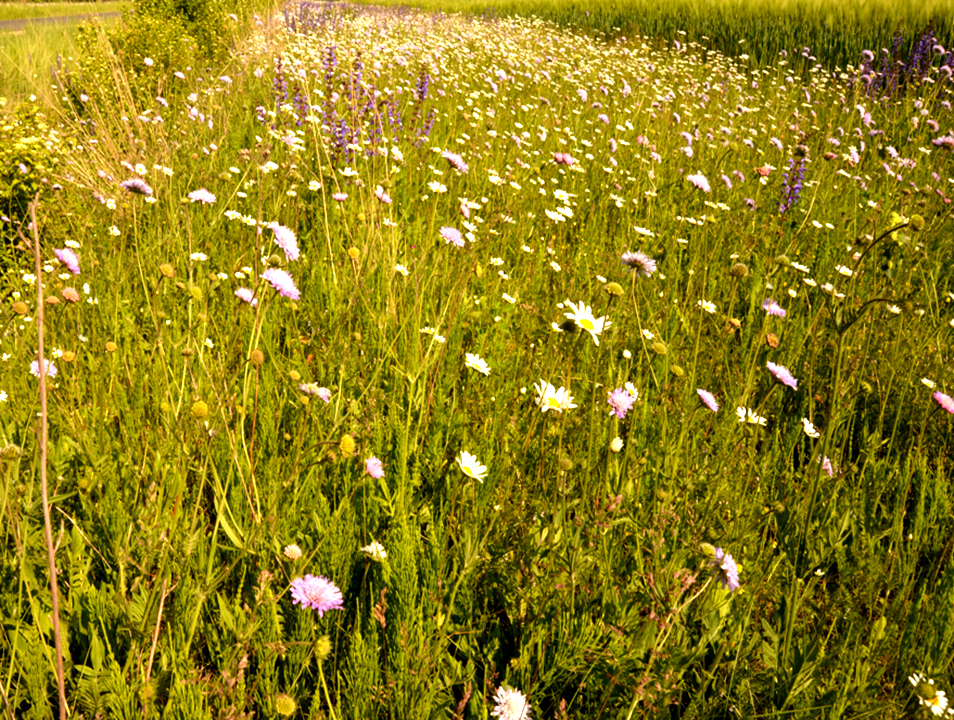 etwa so:
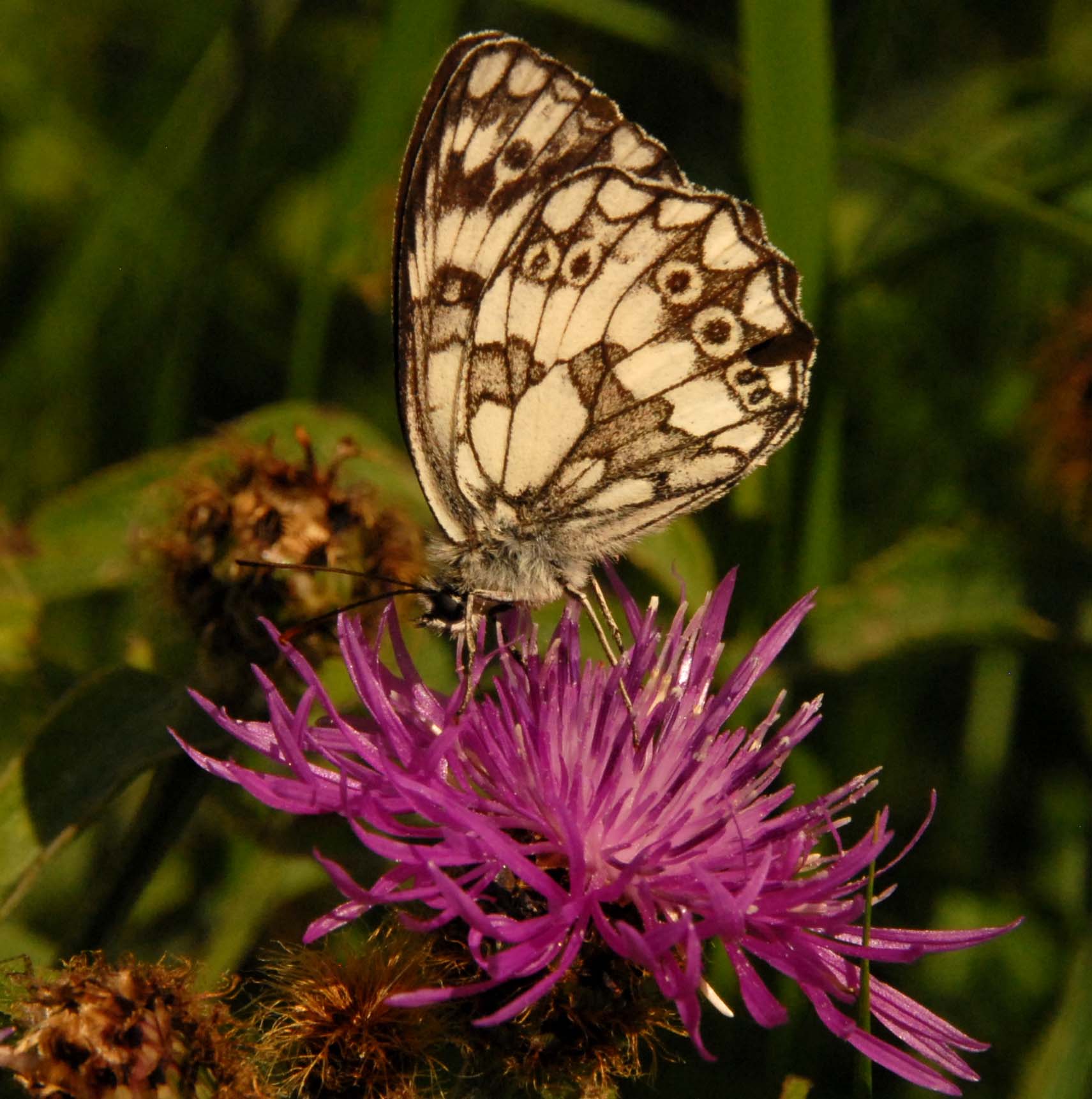 23168
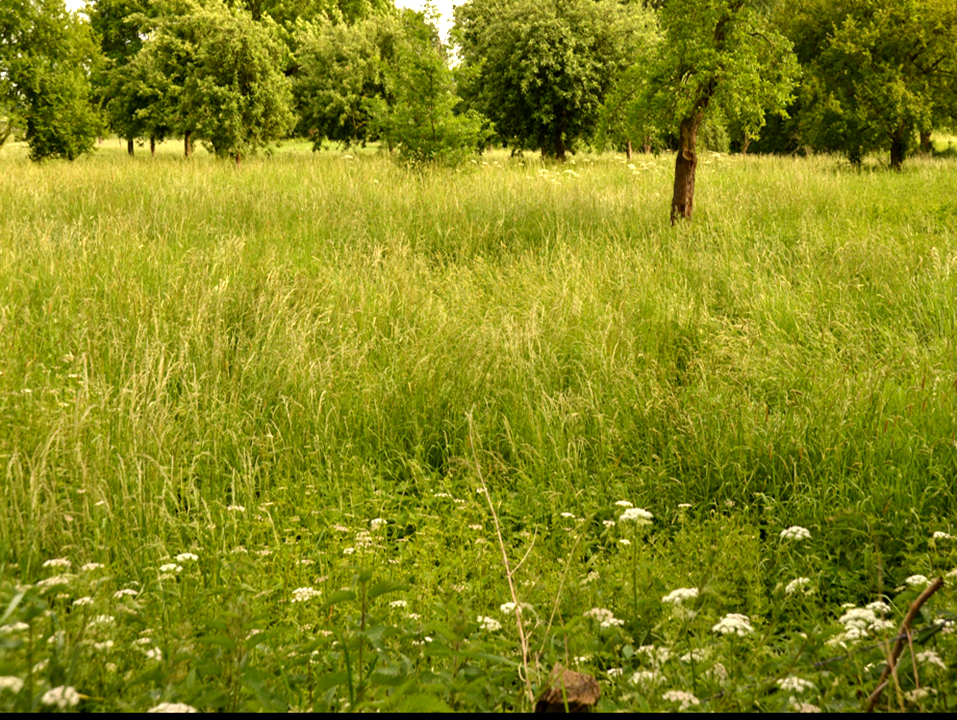 heute sehen die Wiesen 
fast überall so aus:
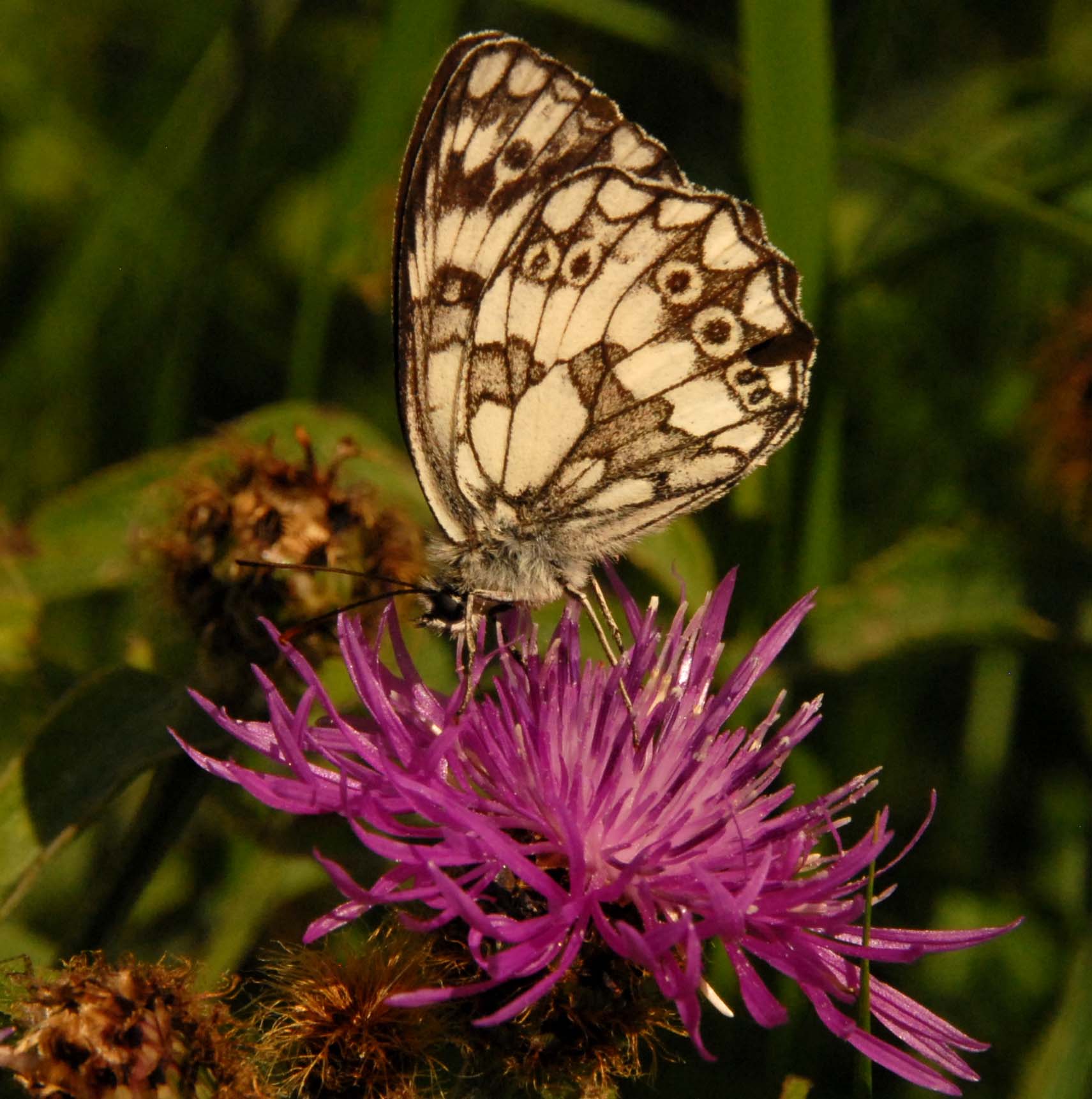 23164
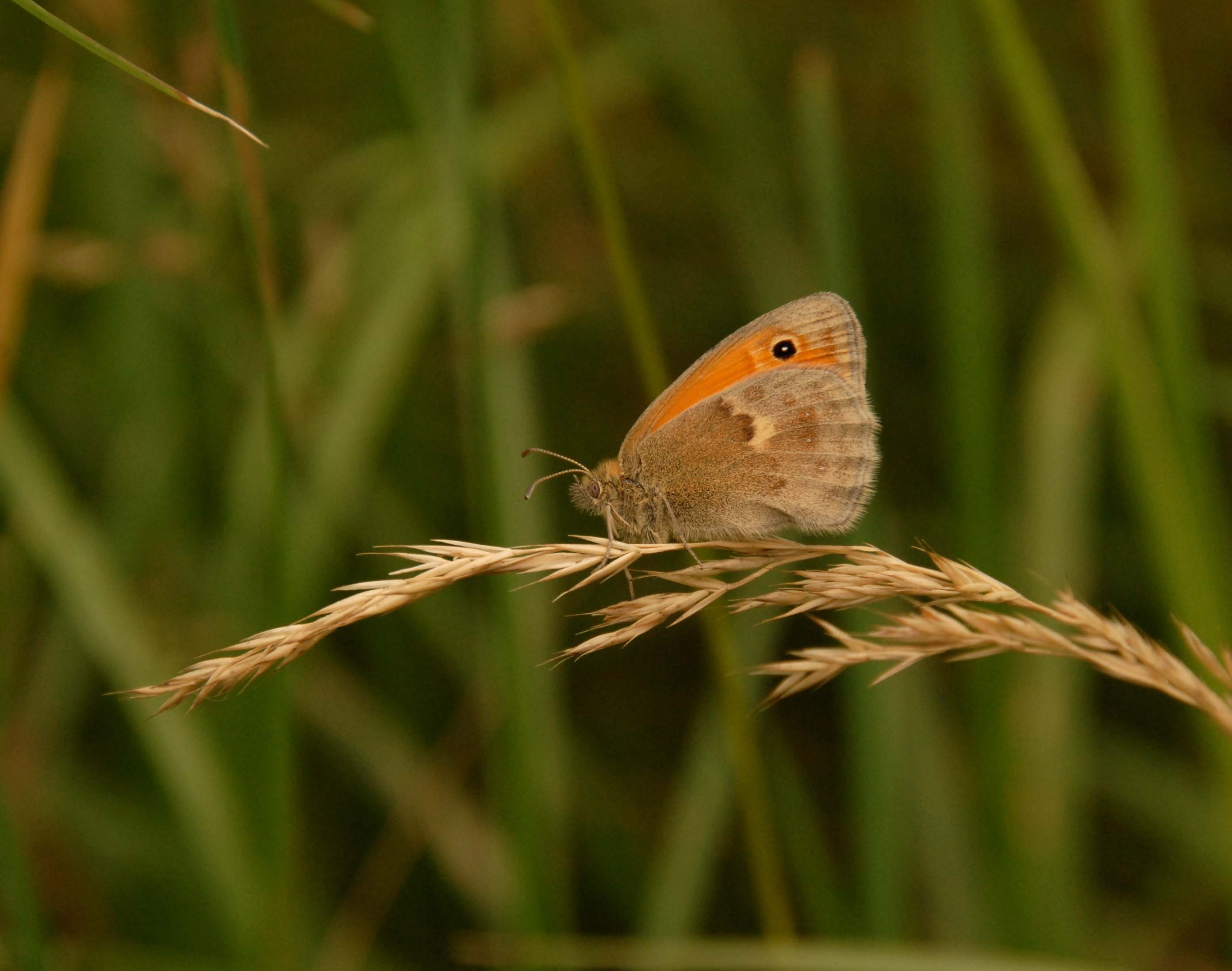 auf der Wiese am Lutterdamm flogen in den fünfziger Jahren viele 
pamphilus-Augenfalter
10217
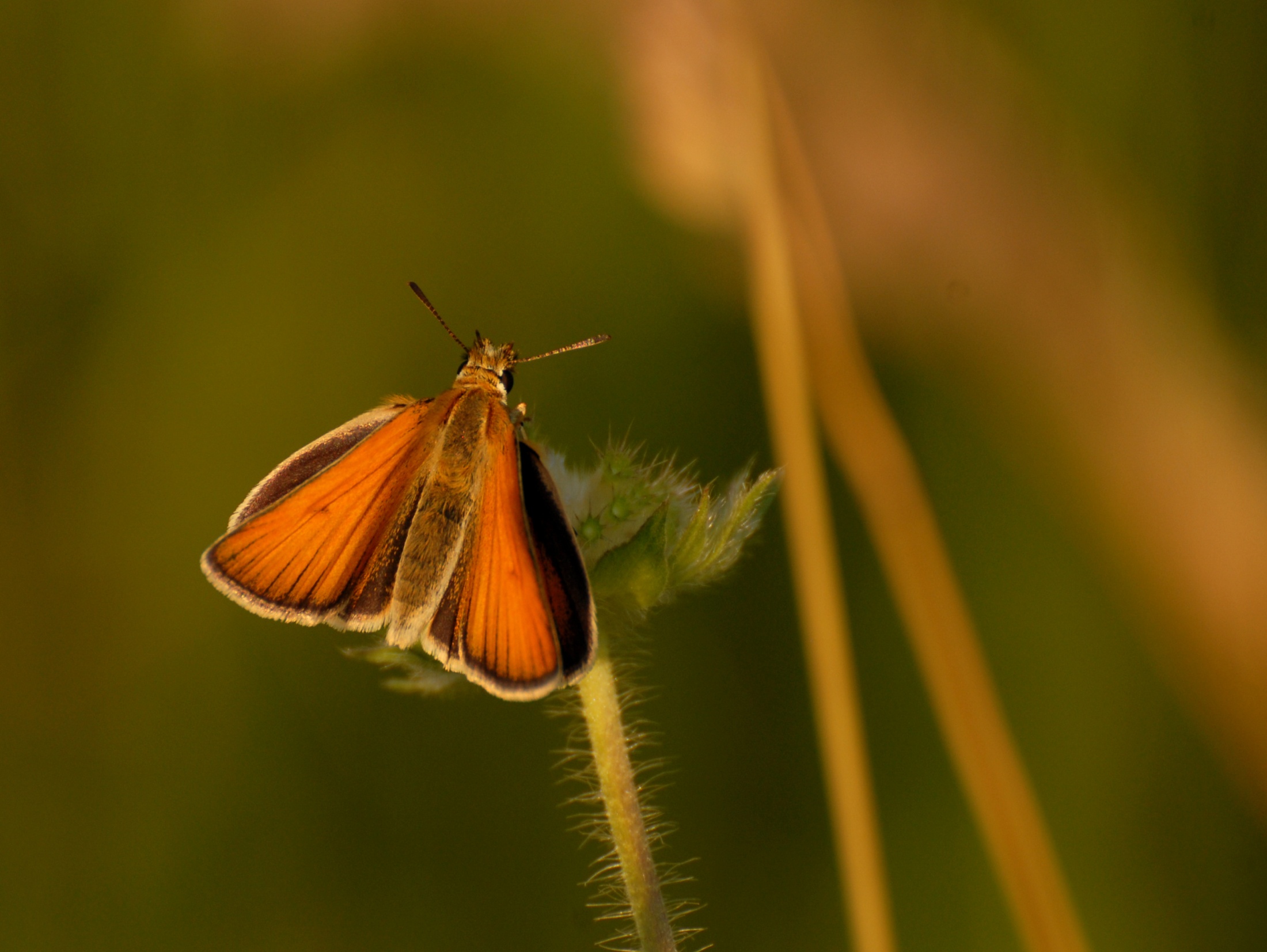 beide Arten Dickkopf-Falter lebten hier:
hier lineola
5772
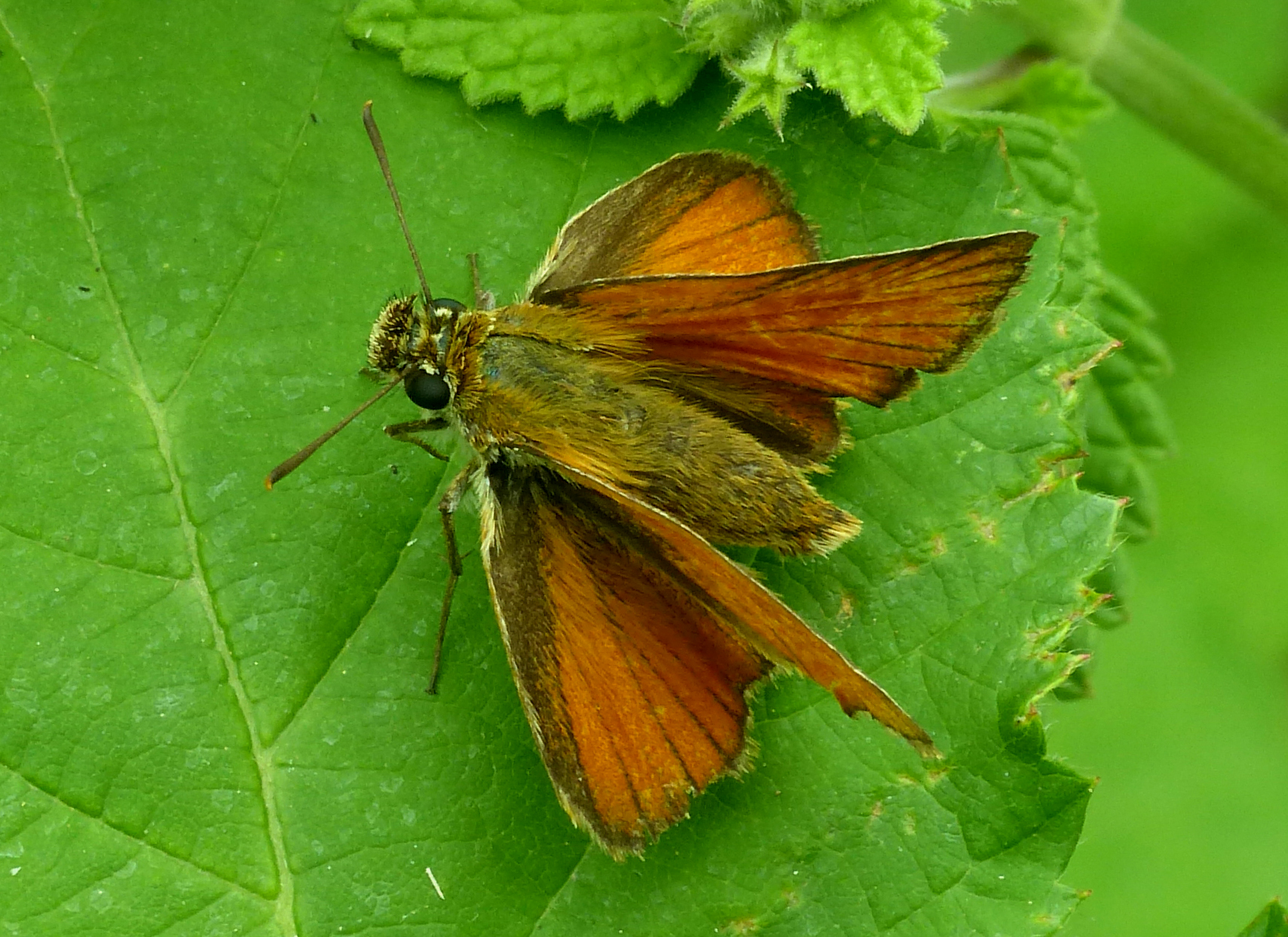 hier sylvestris
13903
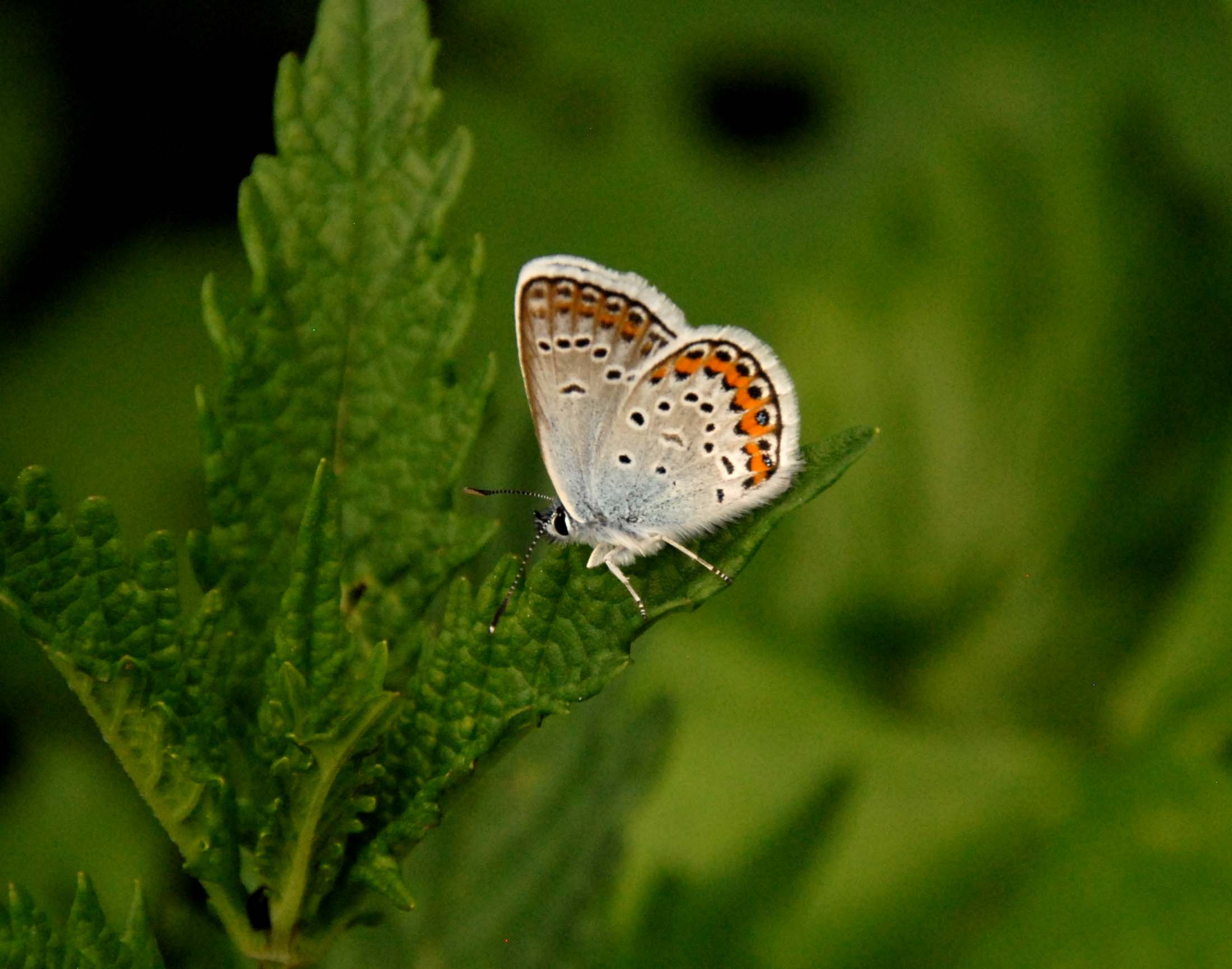 der argus-Bläuling, 
der heute vermutlich dort verschwunden ist
Plebeius argus
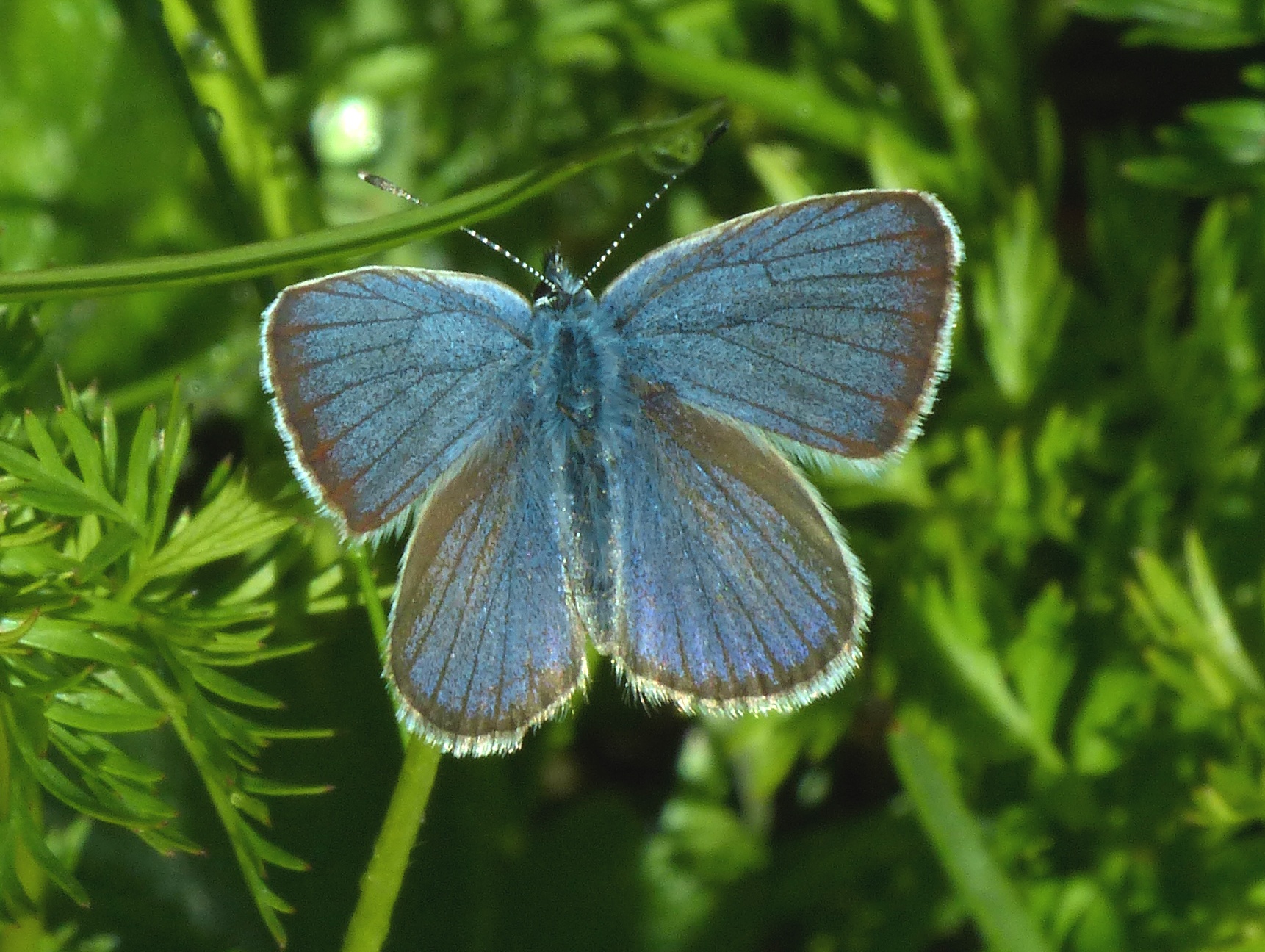 und der semiargus-Bläuling, 
der heute vermutlich ebenso verschwunden ist
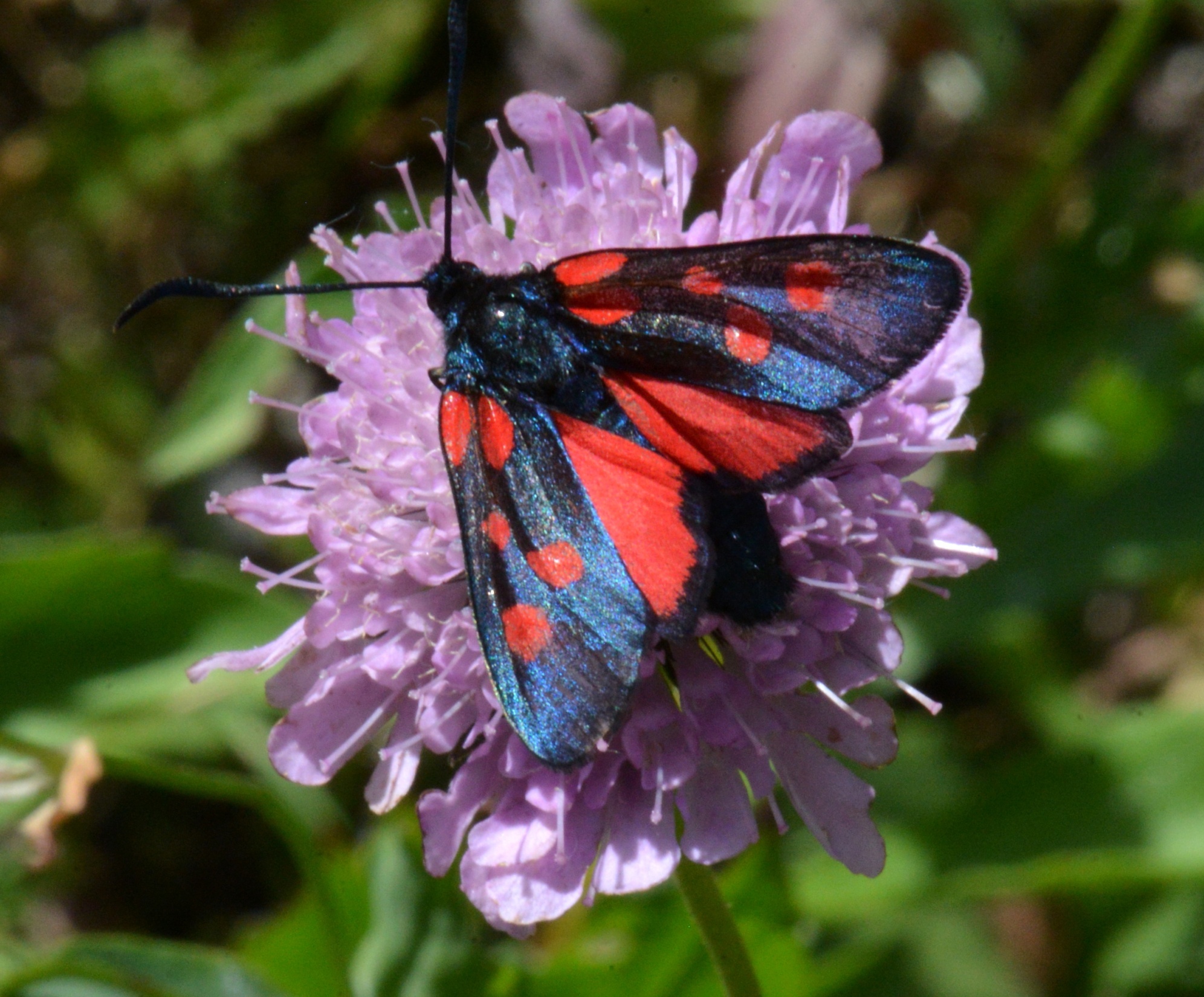 das trifolii-Blutströpfchen, 
das vermutlich ebenfalls verschwunden ist
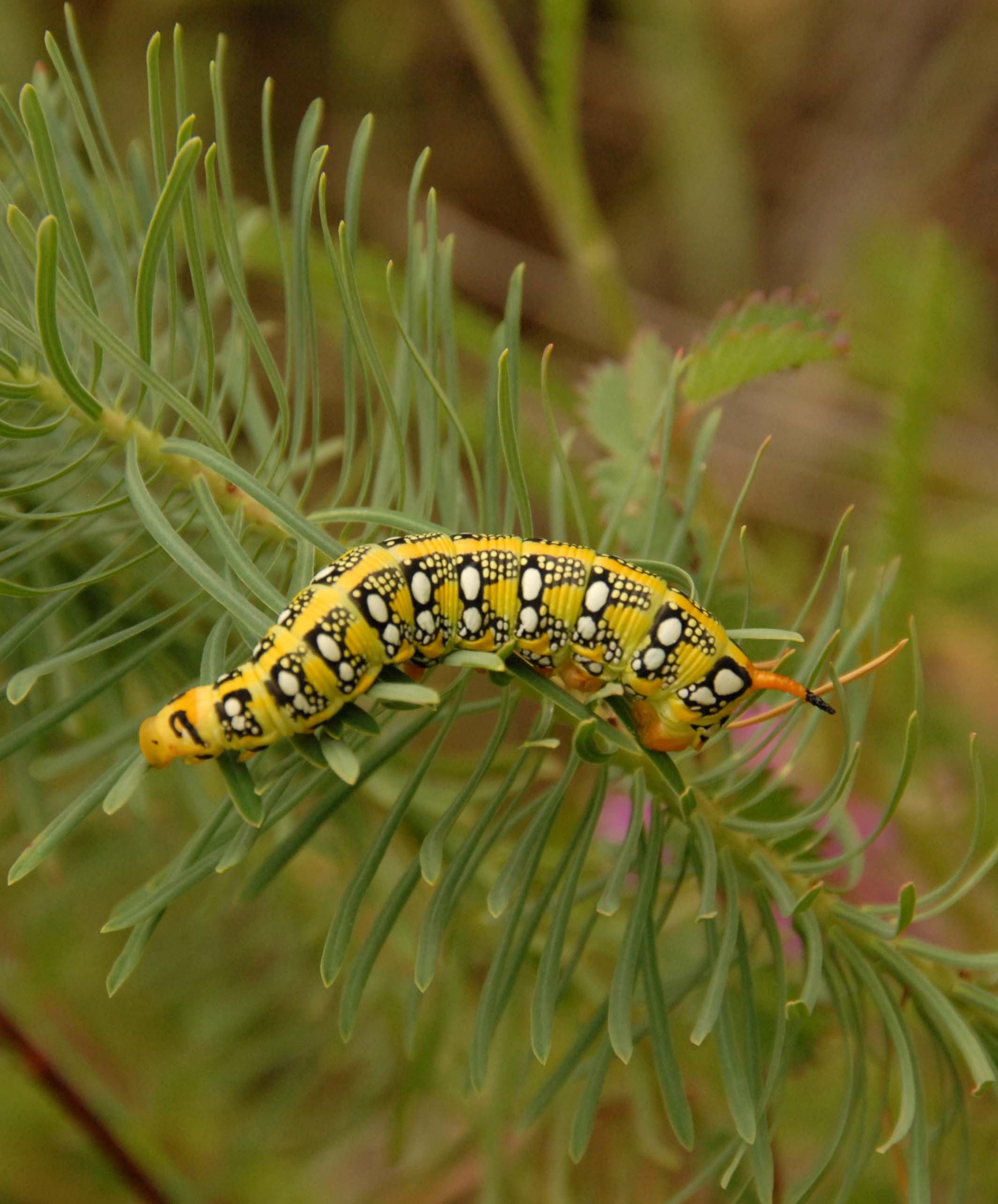 der Wolfsmilch-Schwärmer
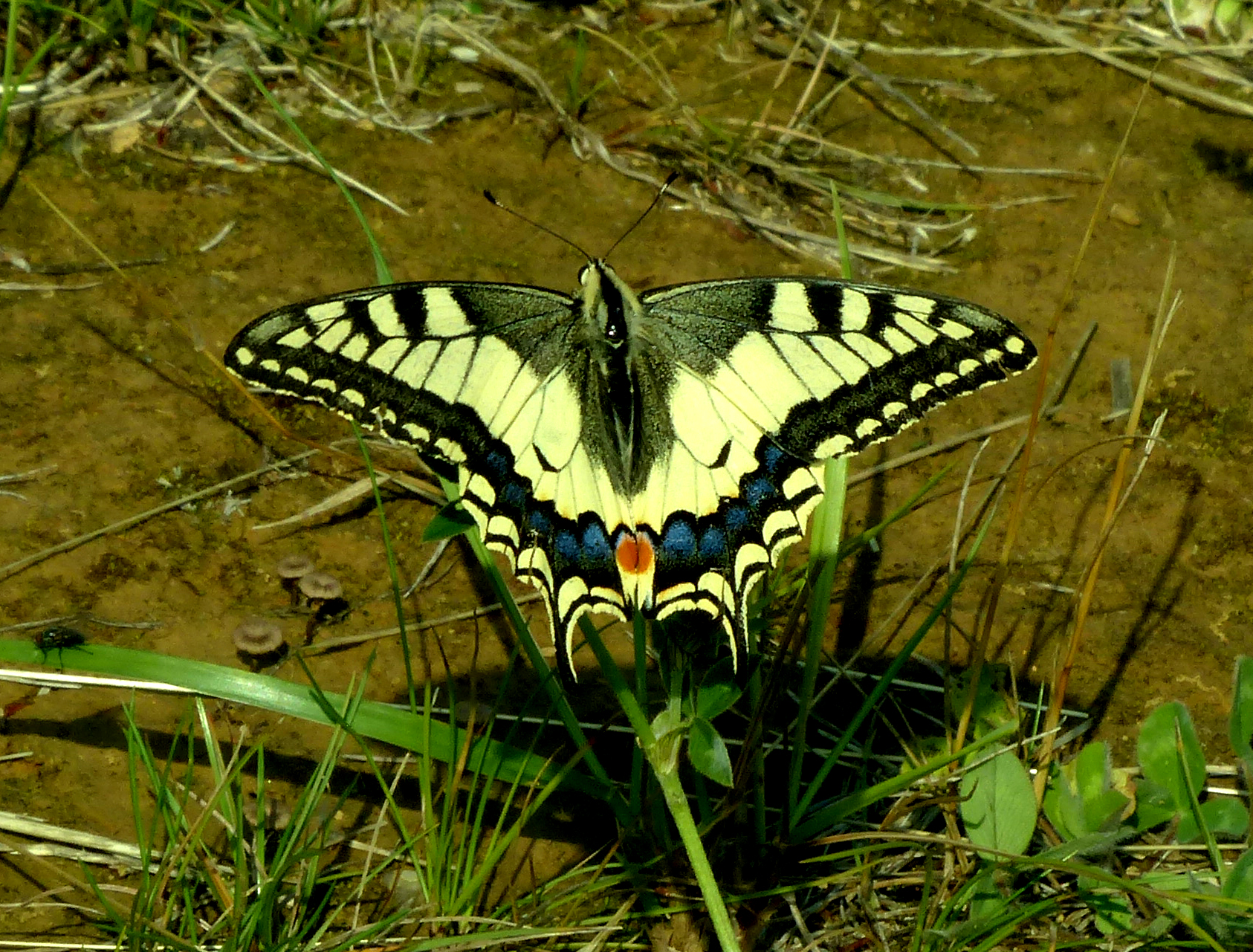 Der Schwalbenschwanz, 
braucht karge Wiesen mit offenem Erdboden.
Sonst kann er seine Eier nicht ablegen
15376
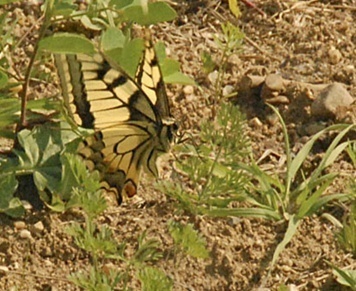 der Schwalbenschwanz legt seine Eier im freien Flug ab und braucht 
Platz rund um die Möhre:
häufig bin ich diesen Weg zum „Renzenbrink“ hinauf gegangen:
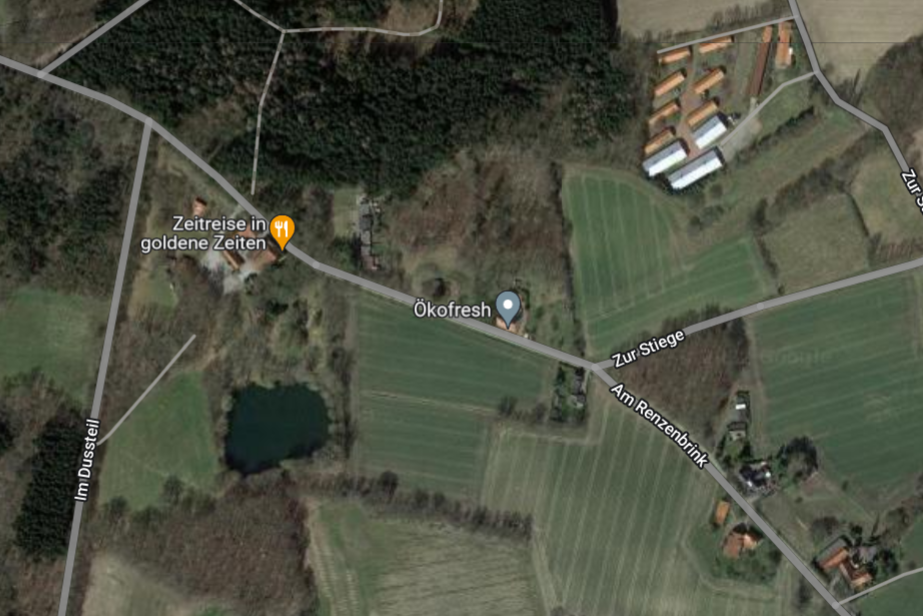 kurz vor dem Restaurant gab es Schillerfalter an den Pfützen am Weg
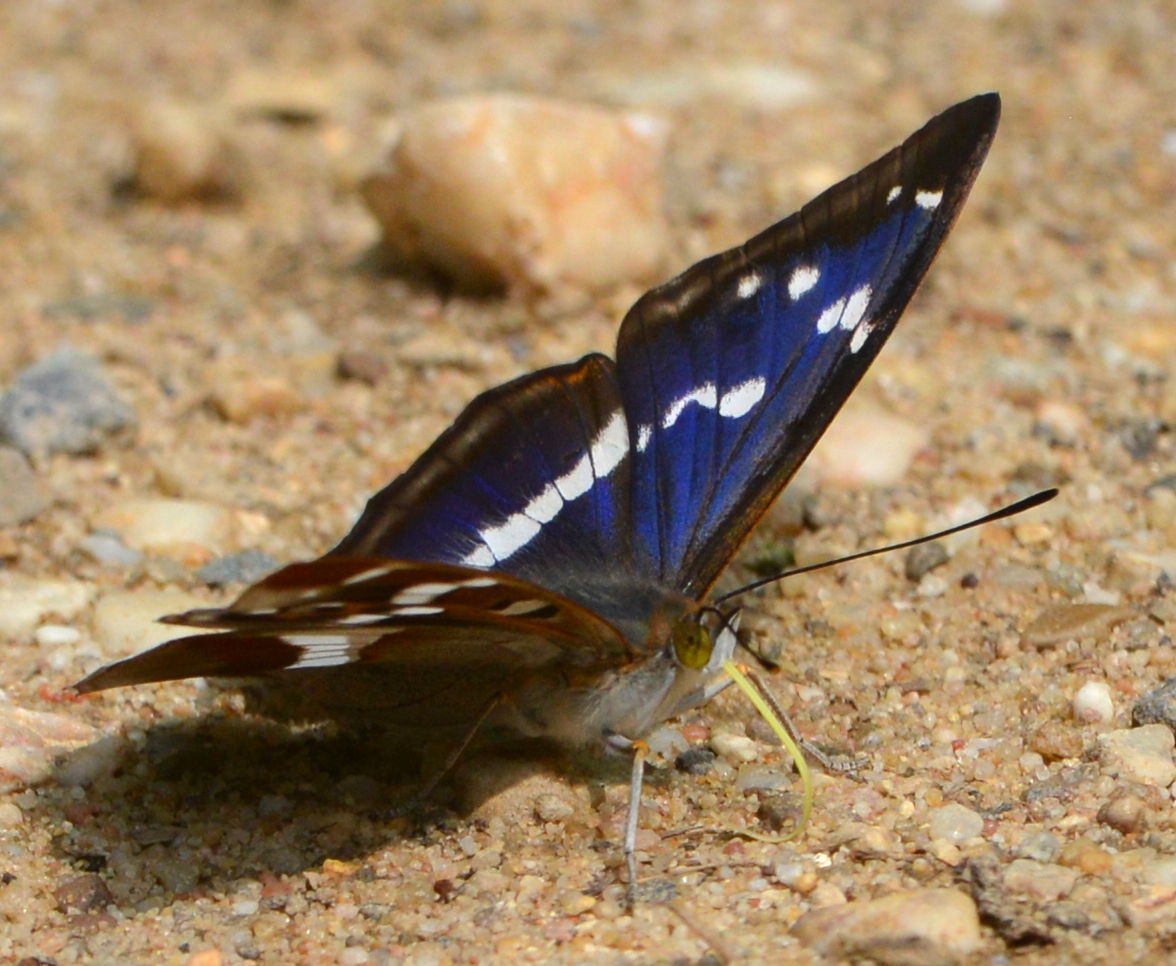 11913
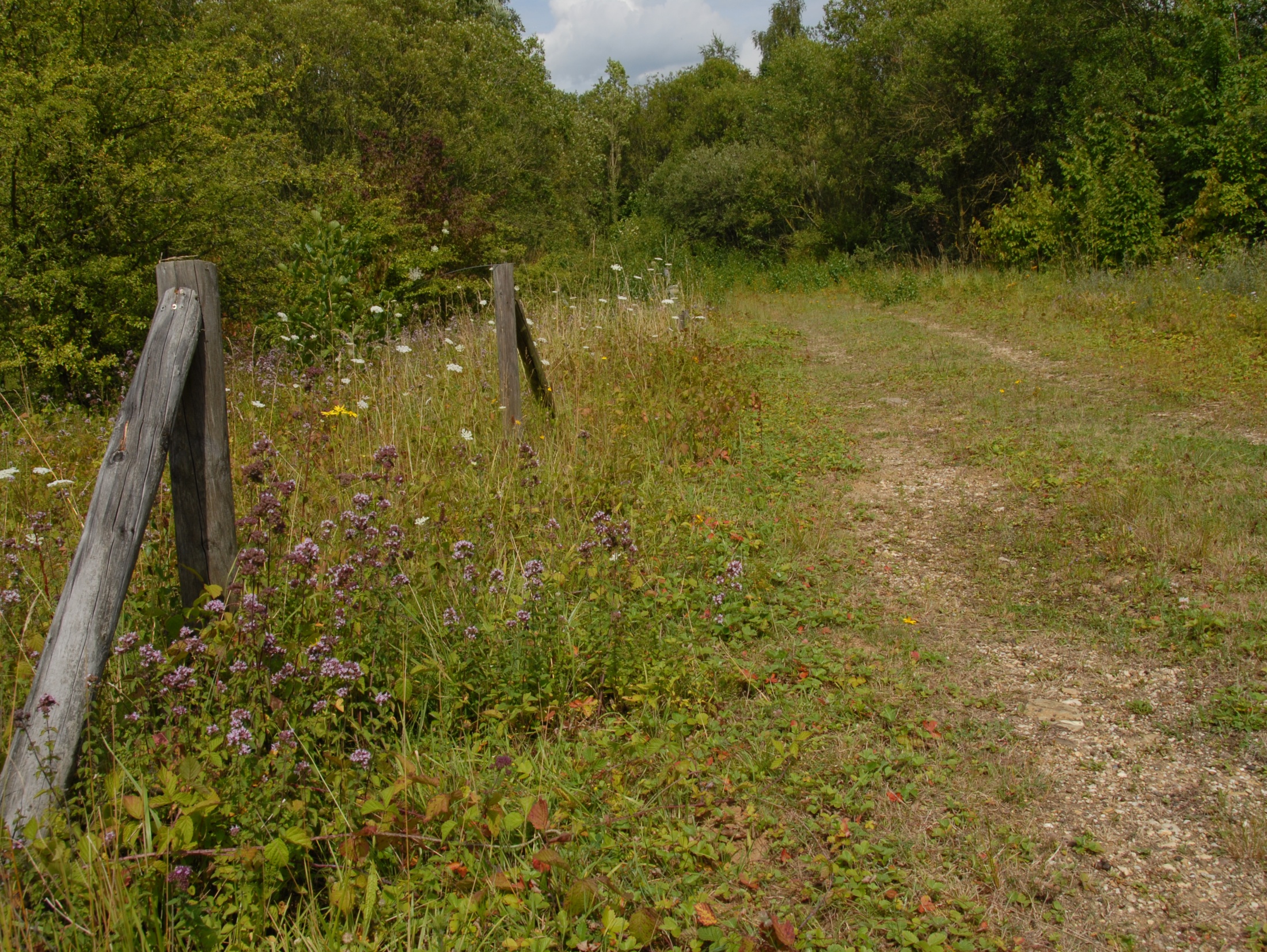 und weiter oben im „Gehn“ gab es noch breite Waldwege, etwa so:
10191
hier flogen 
alle 4 Perlmutter-Falter:
der Kaisermantel:
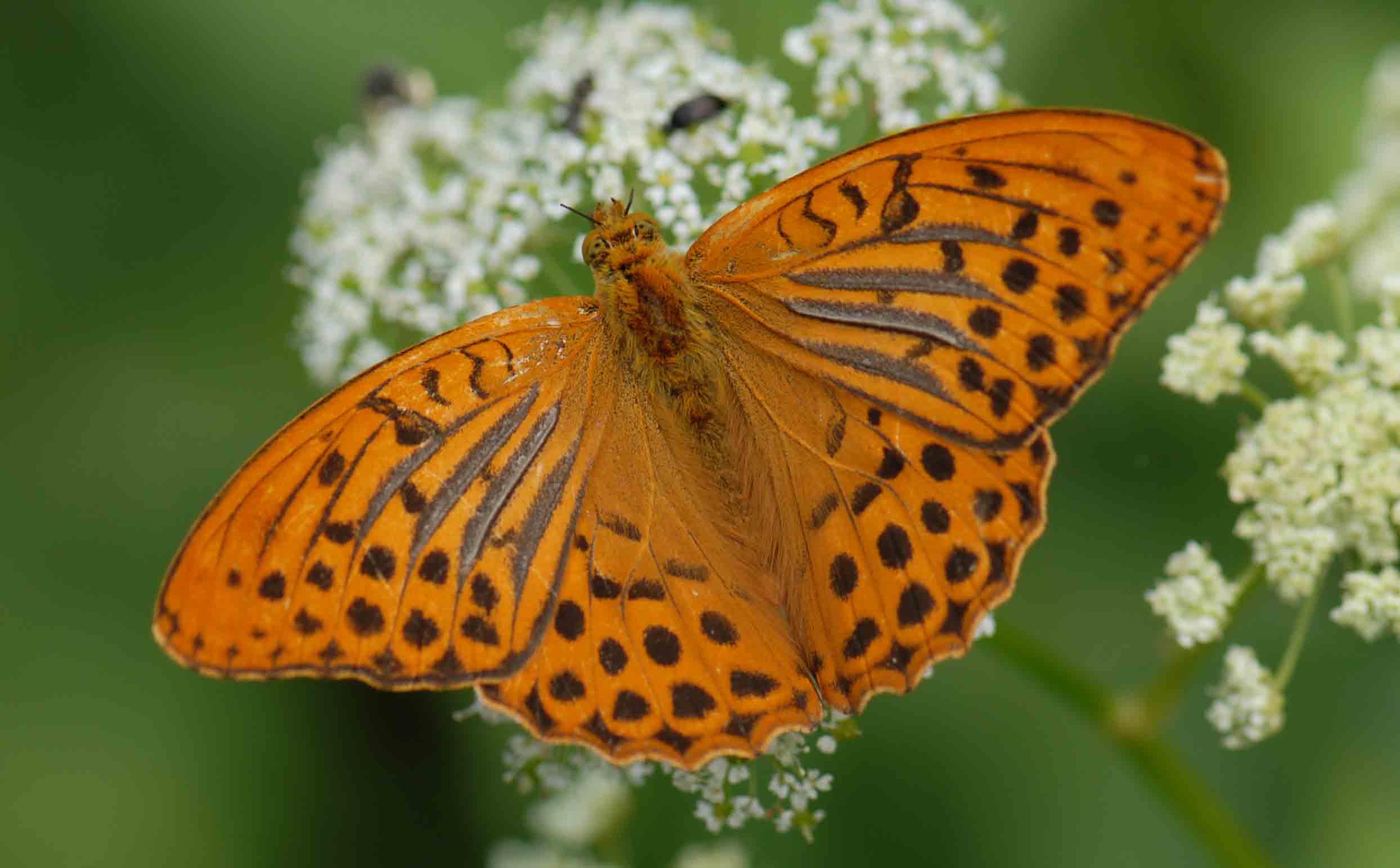 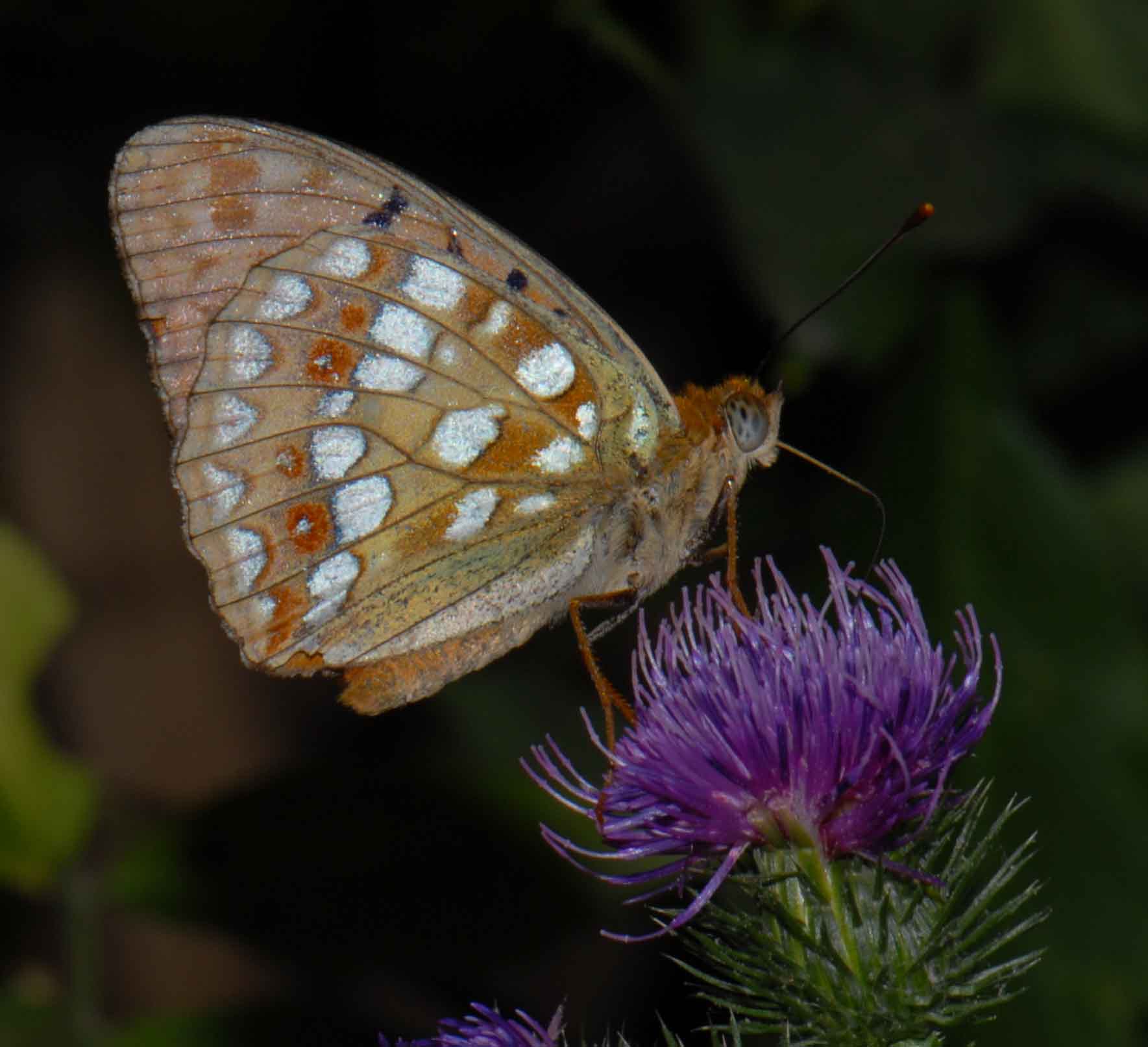 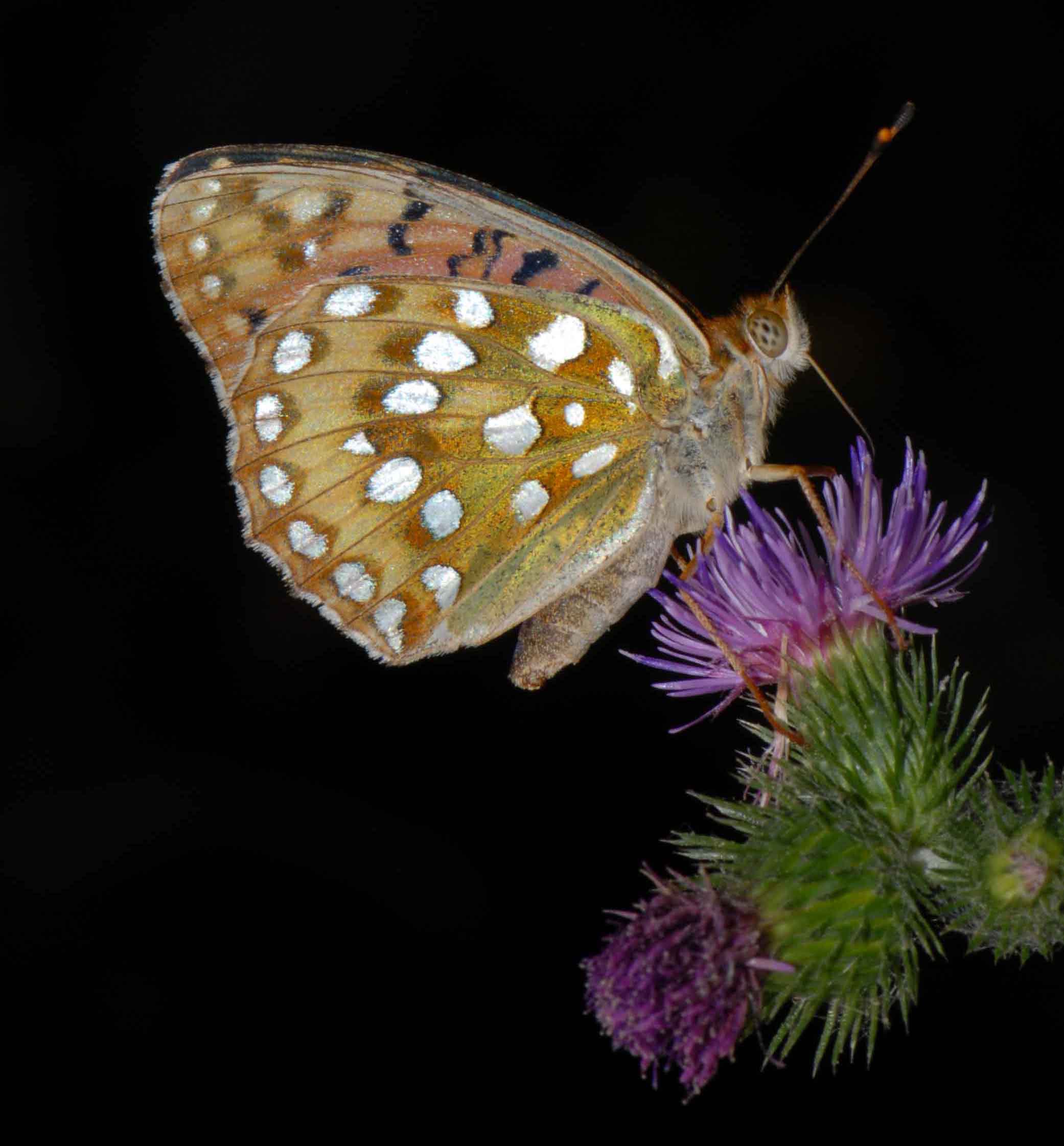 Argynnis aglaja und Argynnis adippe
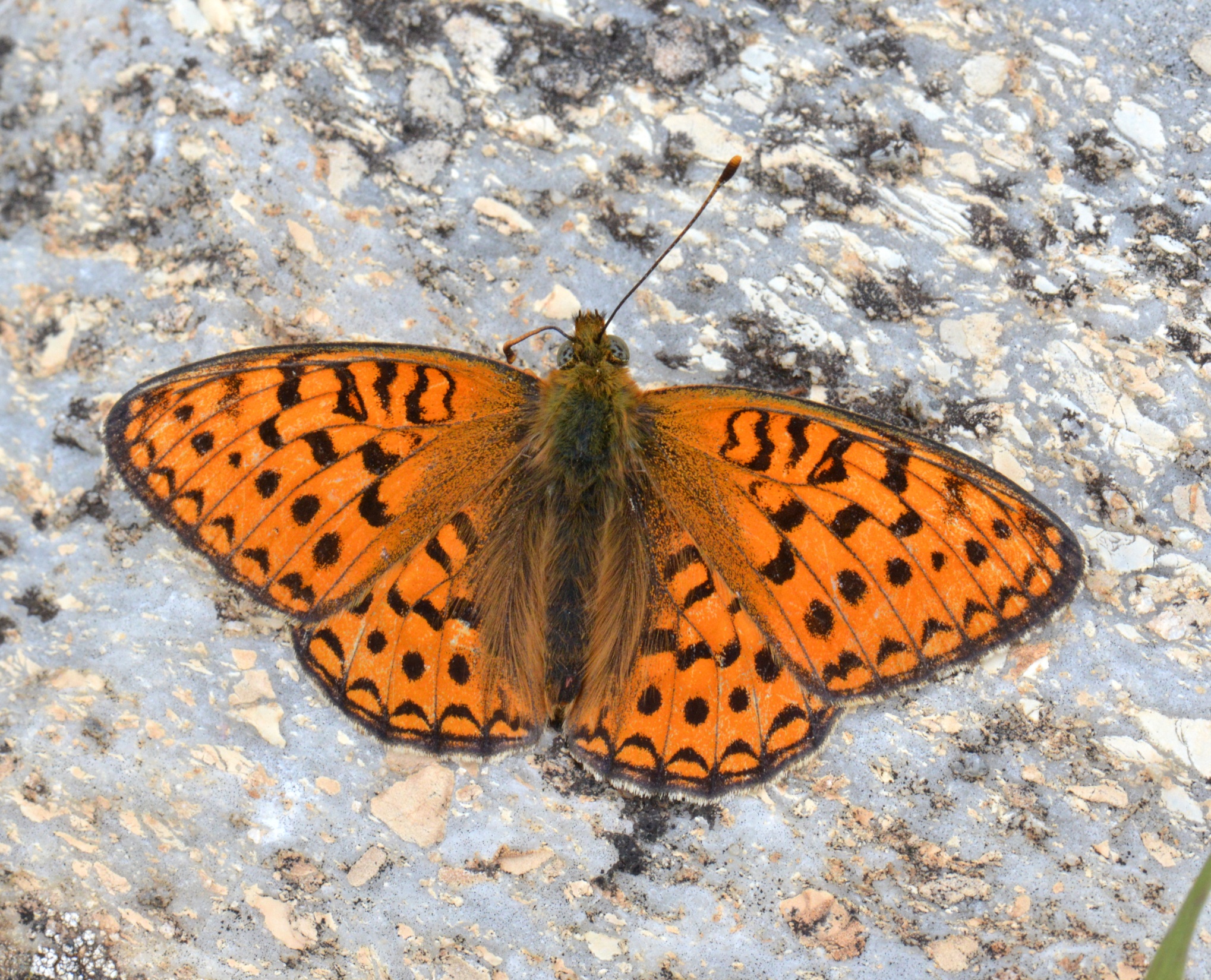 und sogar
Argynnis niobe, 
der heute dort mit Sicherheit ausgestorben ist
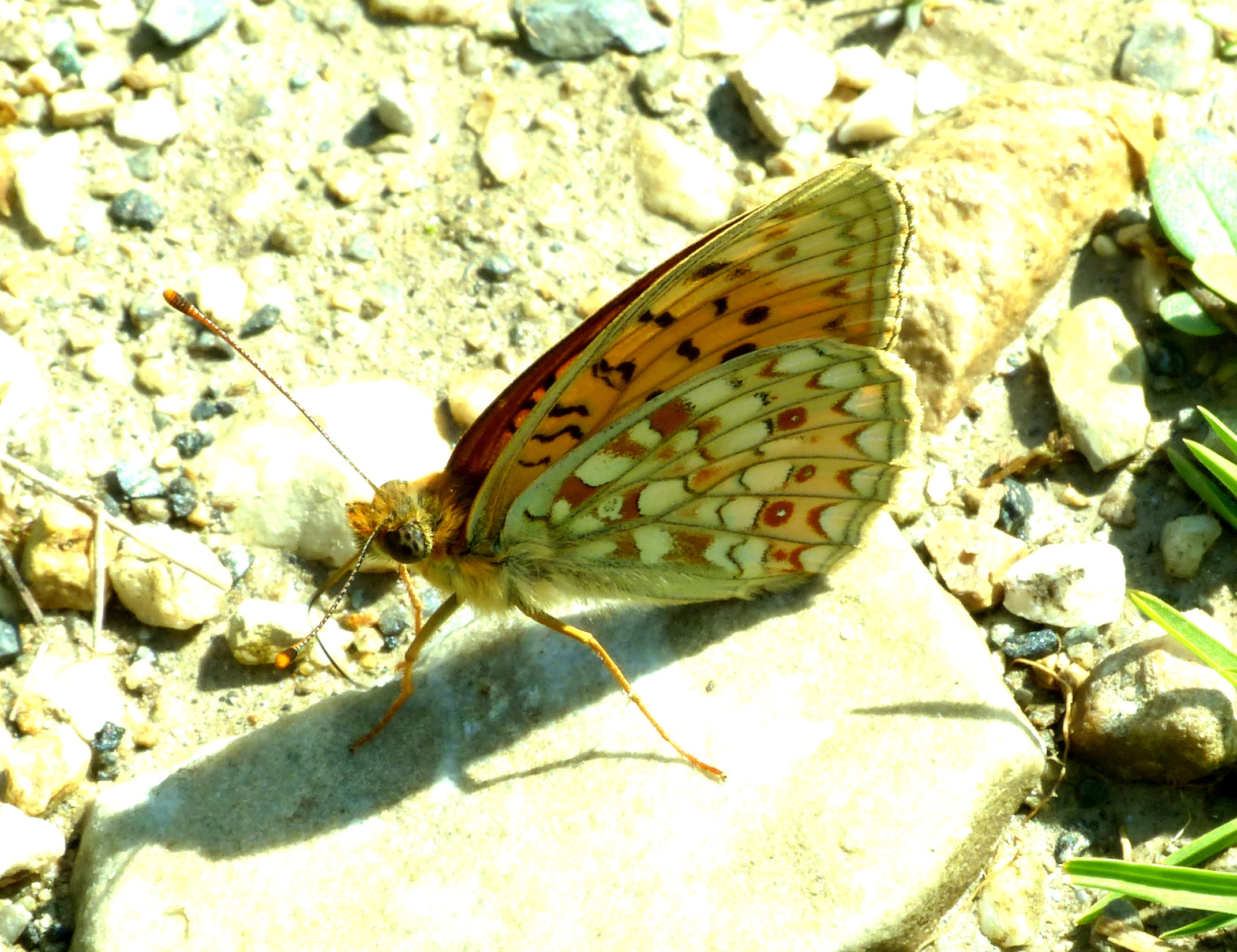 Argynnis niobe
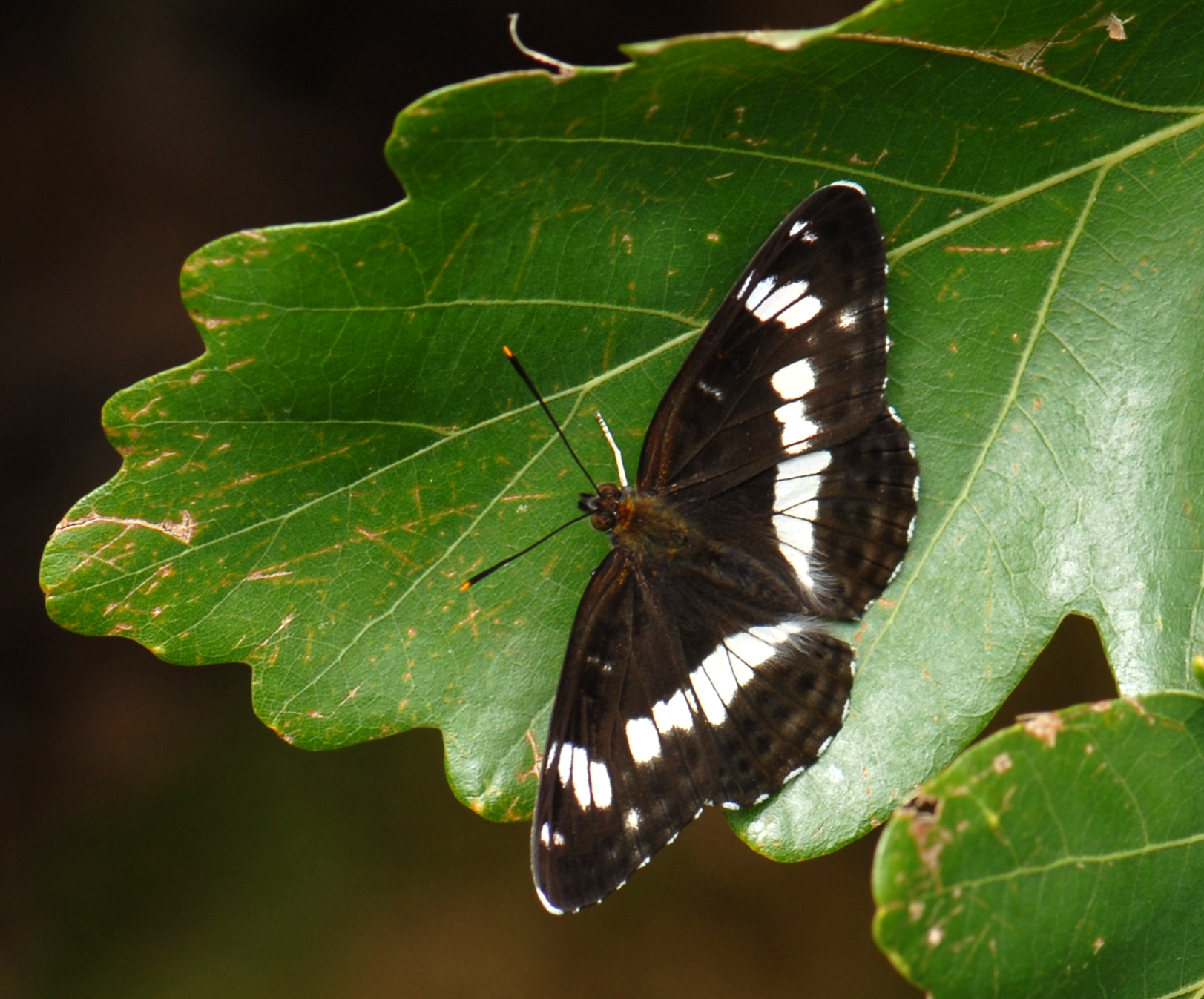 auch der 
Kleine Eisvogel 
kam dort vor:
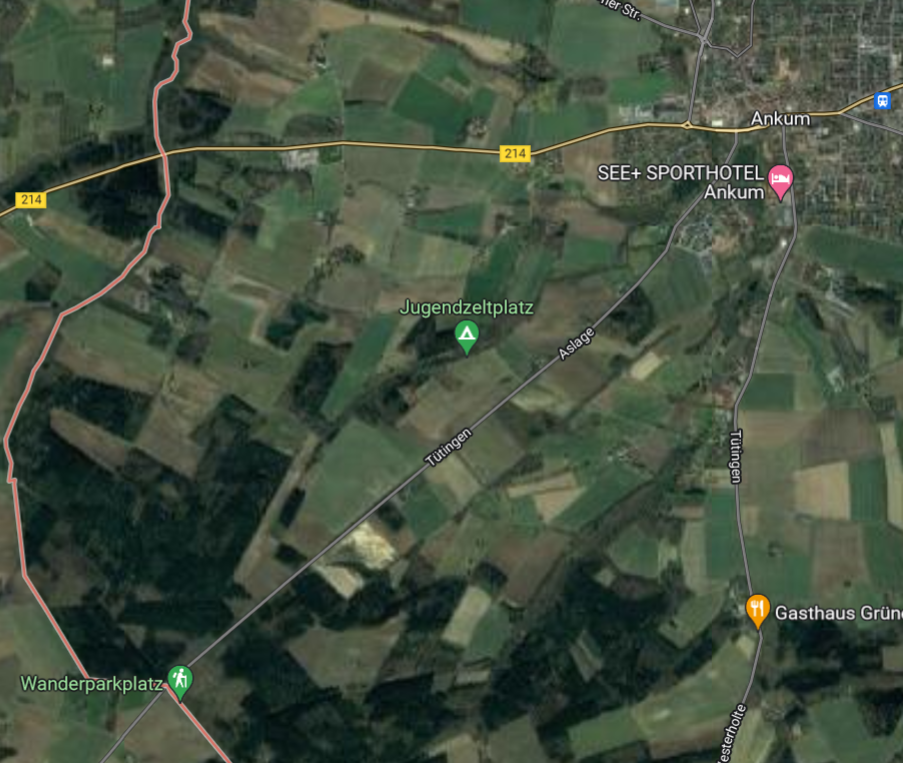 besonders reichhaltig an Schmetterlingen waren die Waldwiesen südwestlich von Ankum:
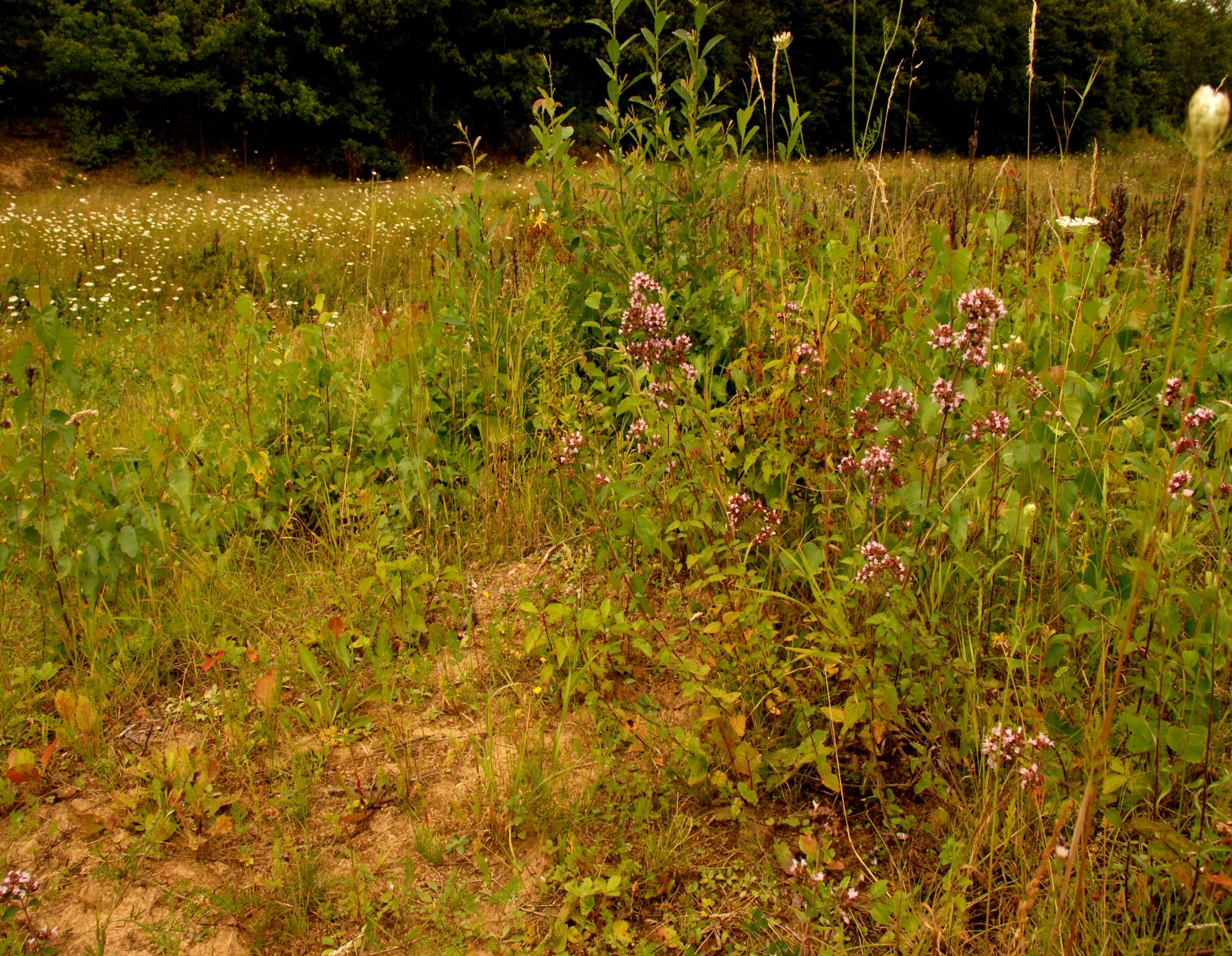 Die Wiesen waren karg,
 mit Gras-freien Sandflächen:
10201
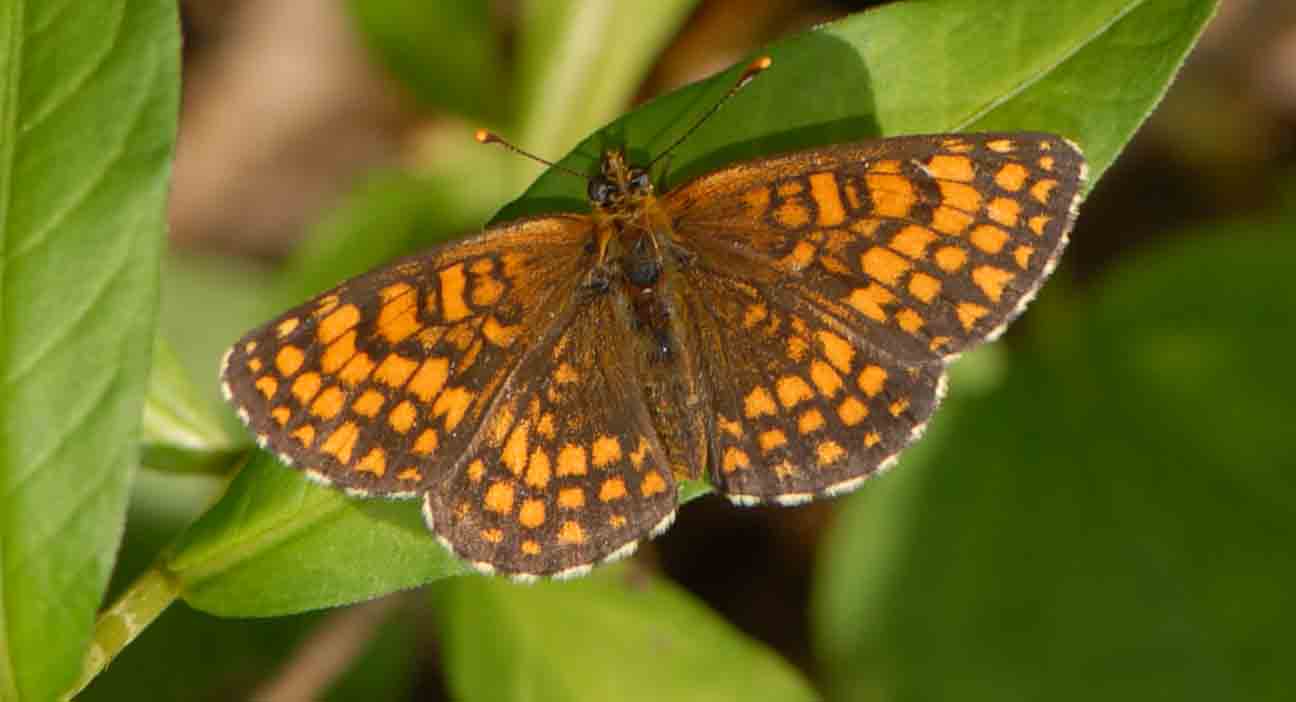 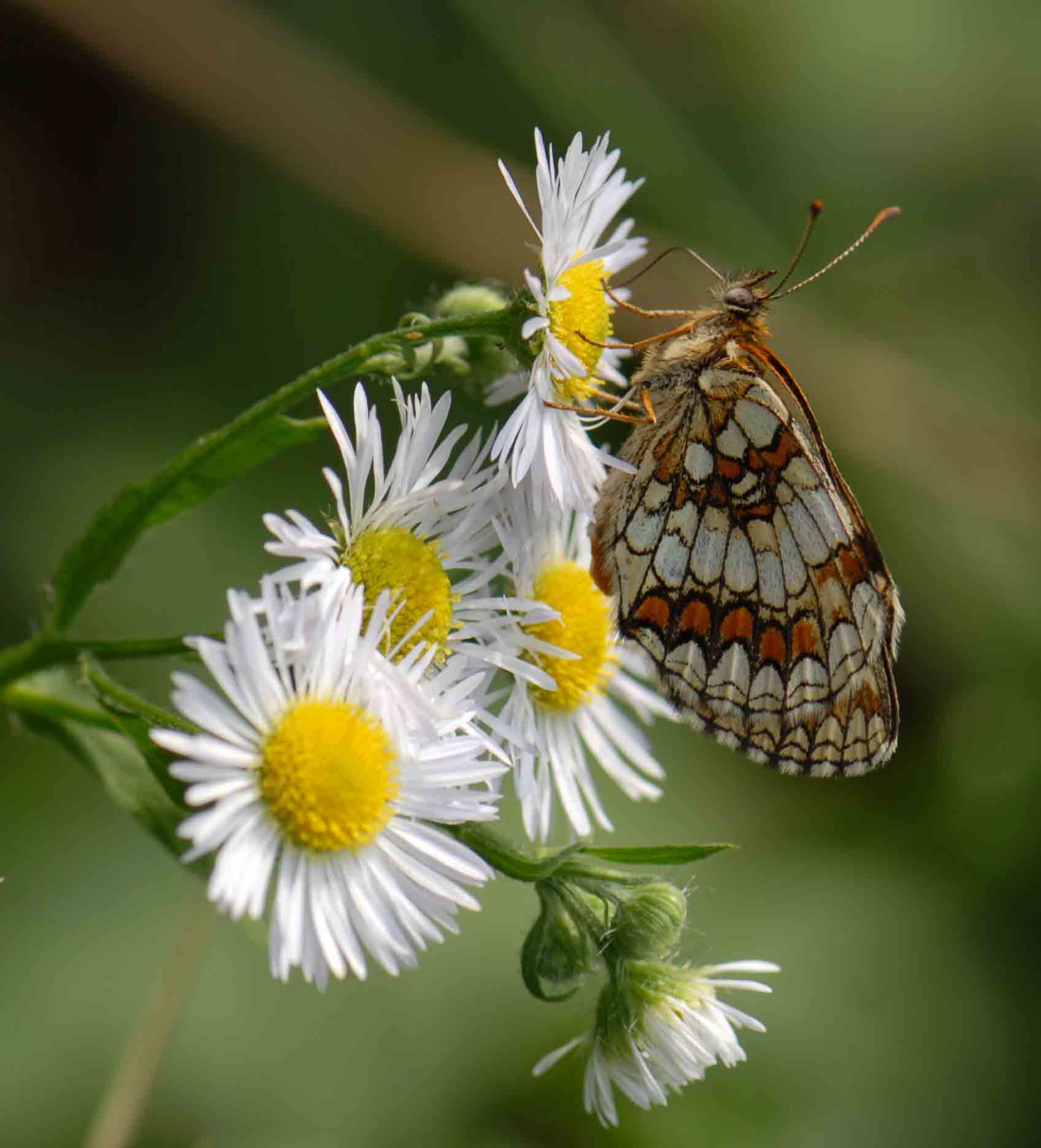 hier flogen damals noch 
4 Arten des Scheckenfalters:
athalia, diamina, cinxia und aurinia

das war absolute Spitze!

hier athalia
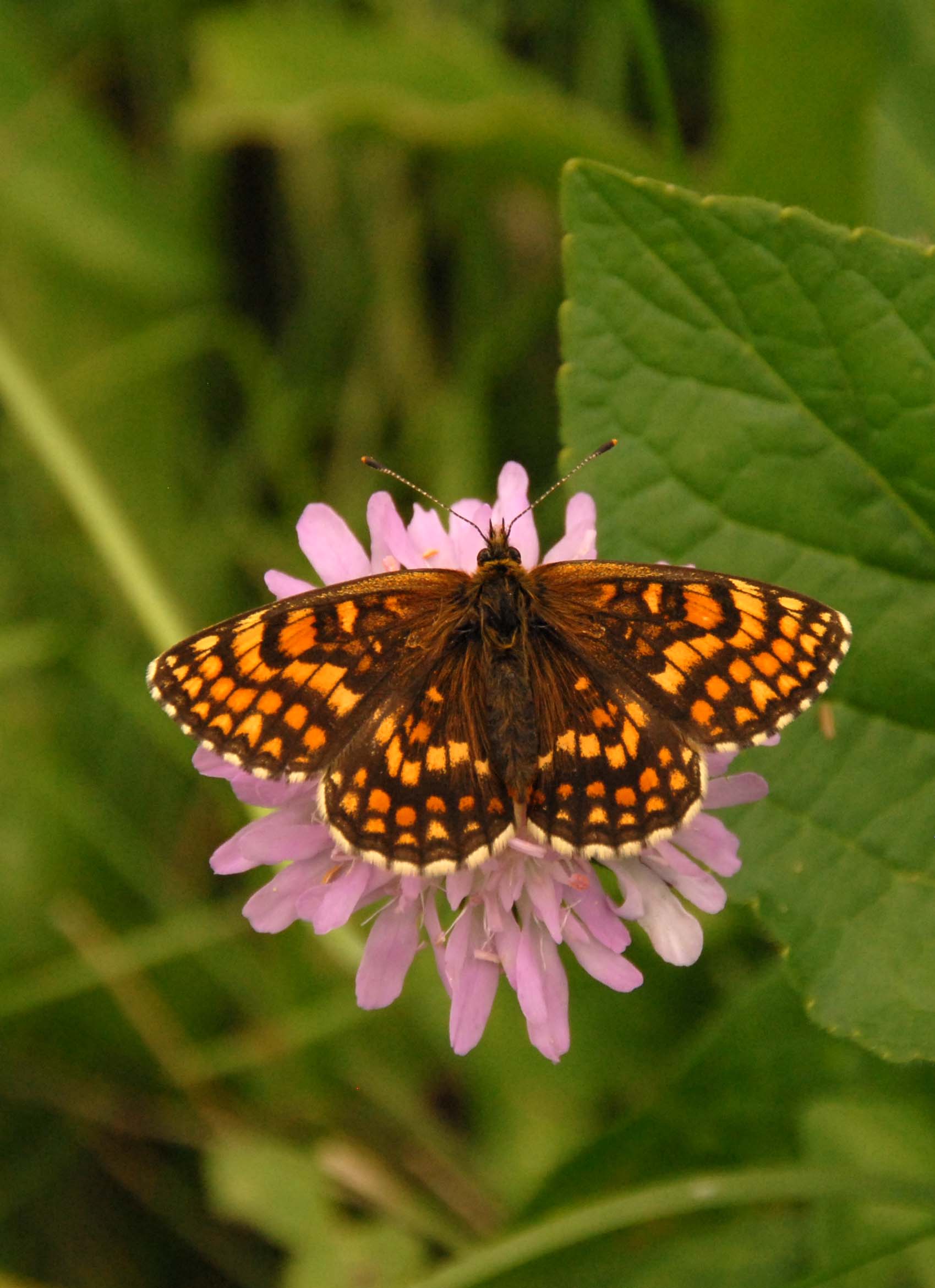 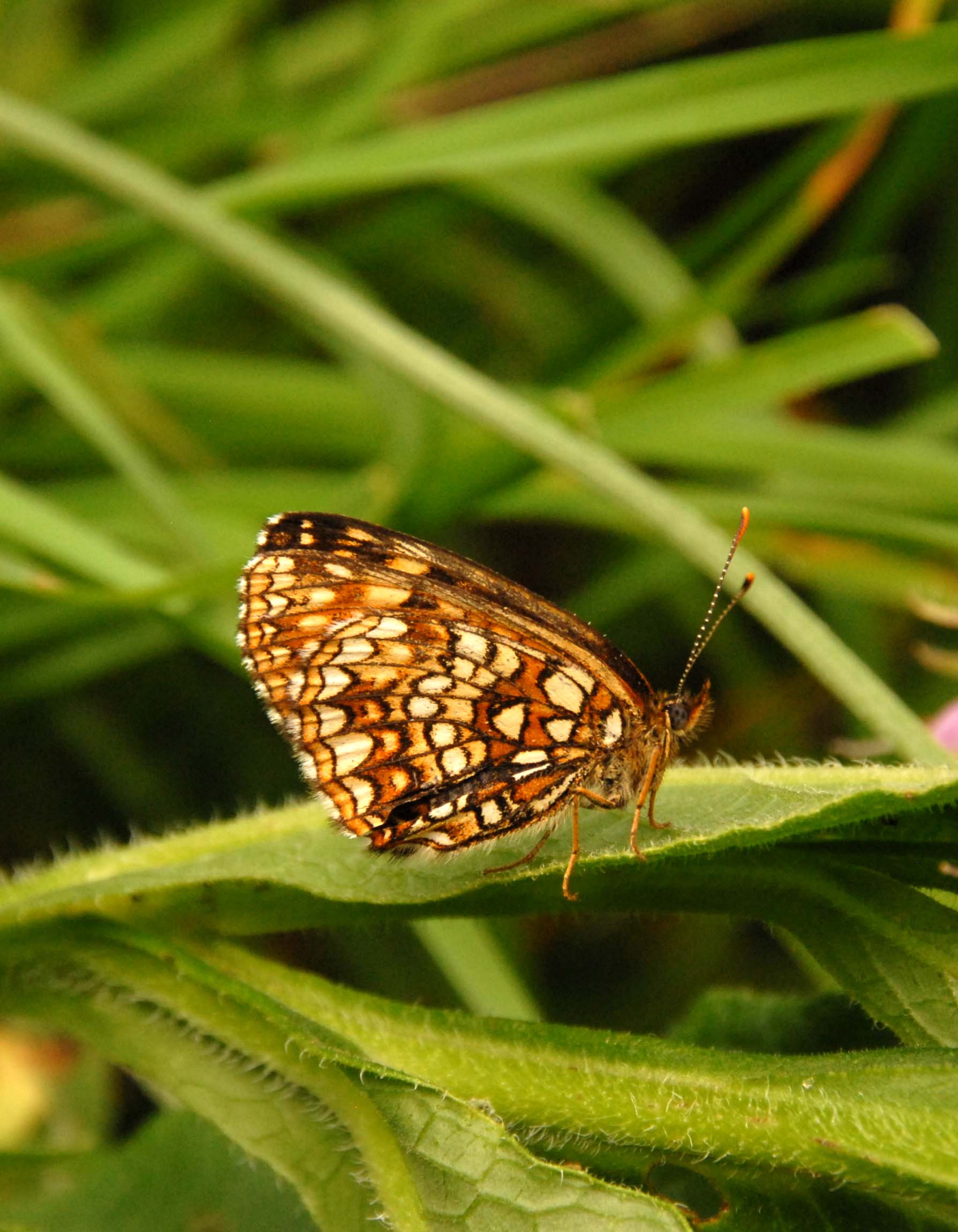 diamina
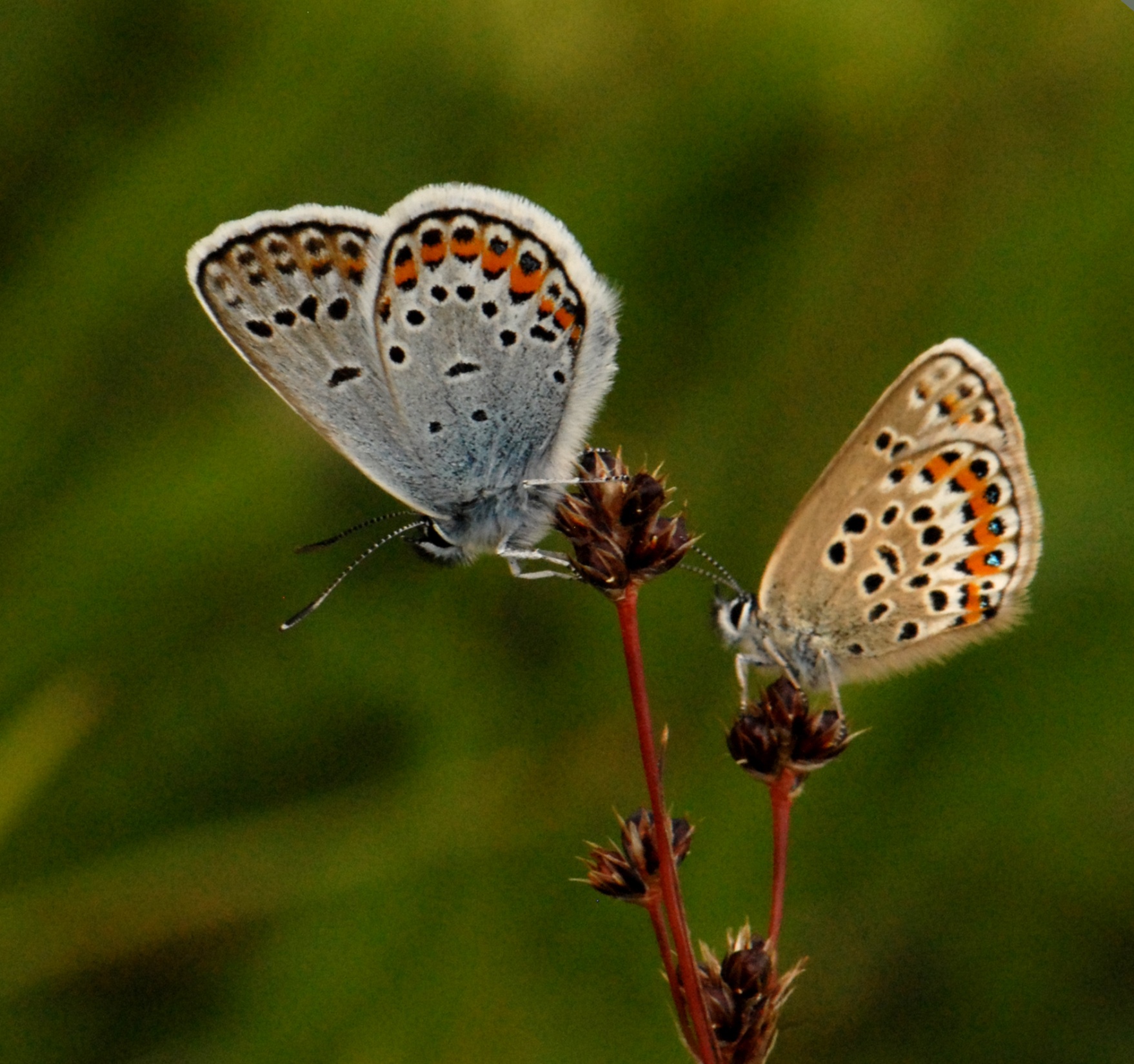 zahlreich waren auch die Bläulings-Arten:
hier der argus-Bläuling
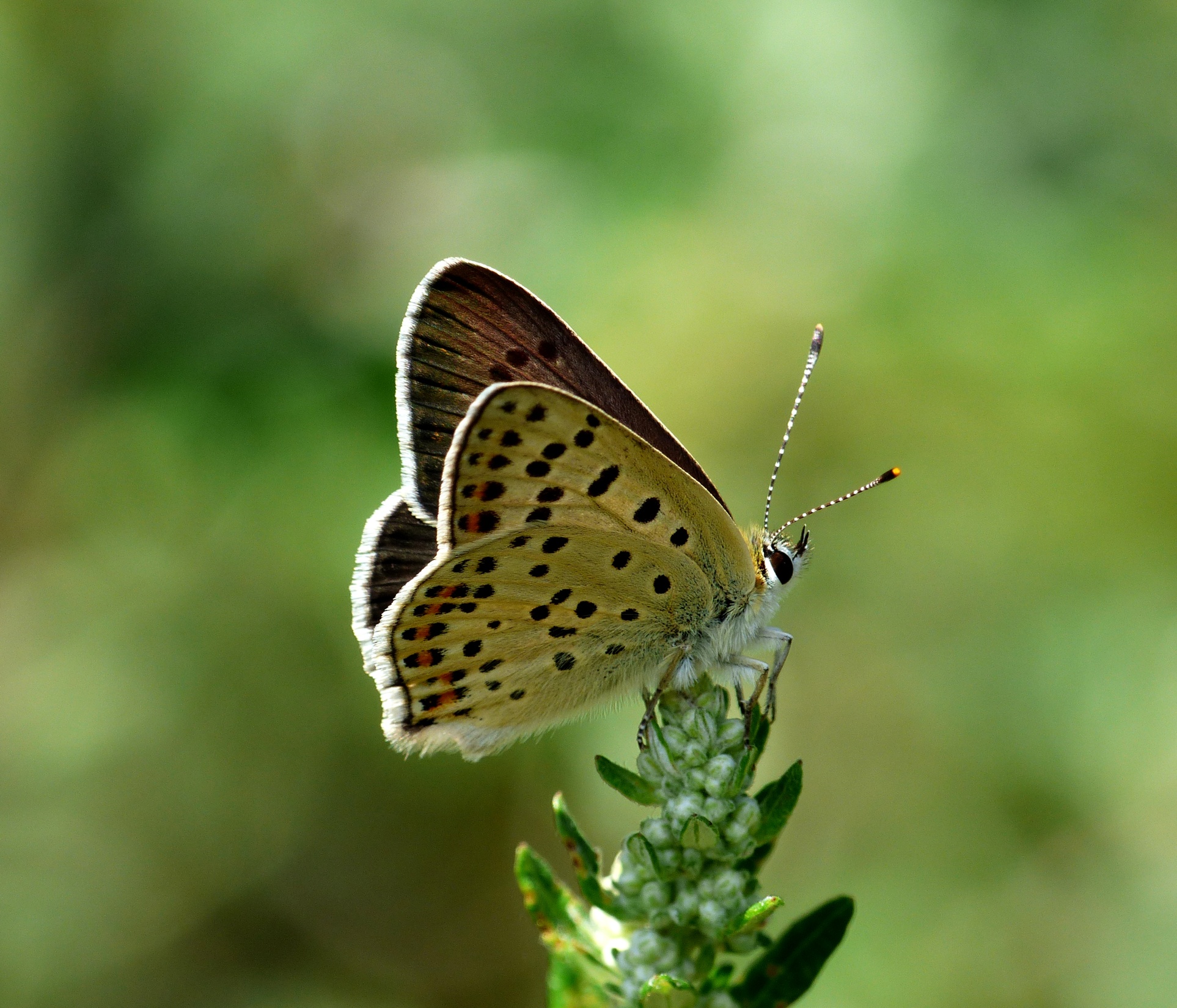 der tityrus-Feuerfalter:
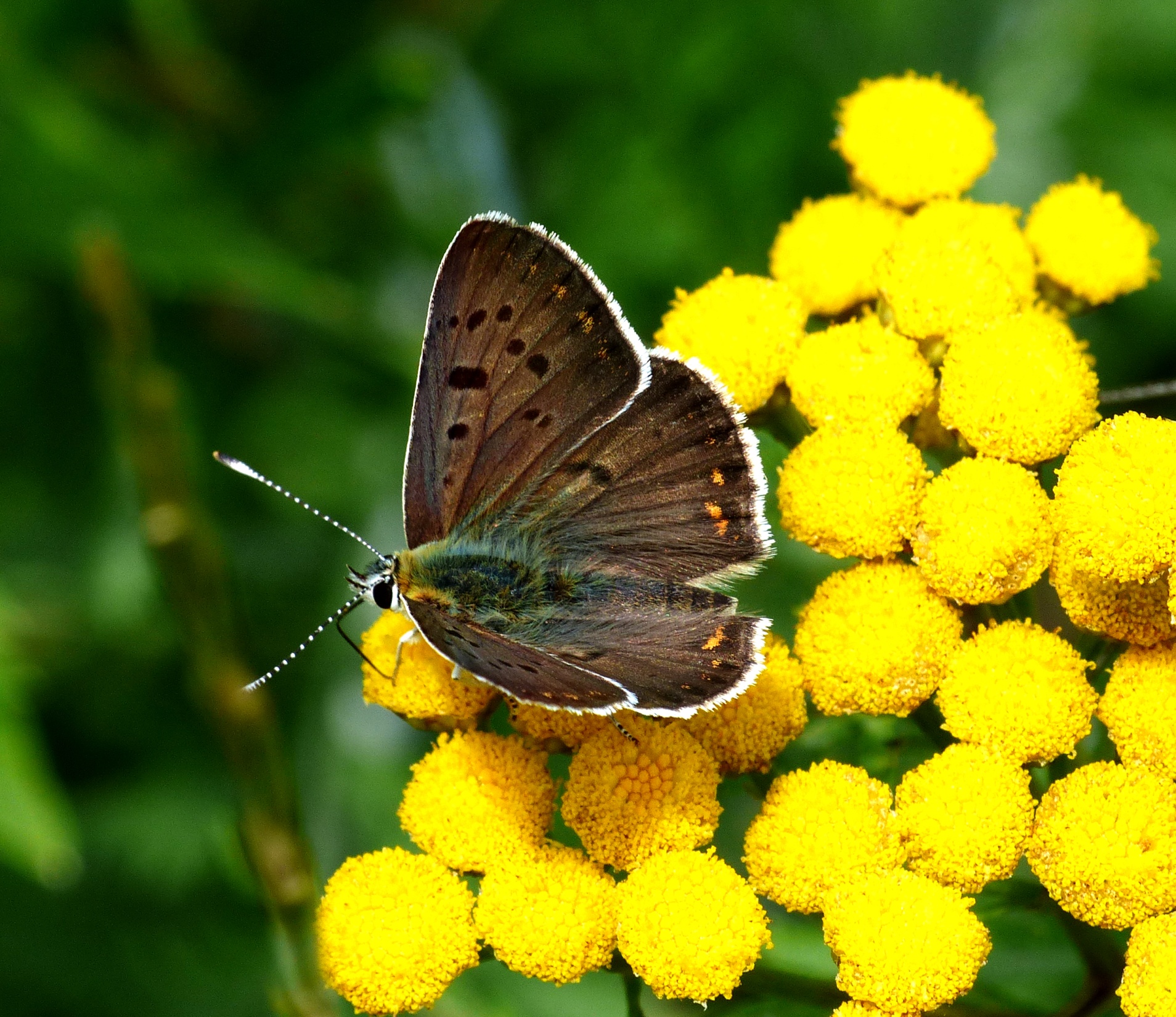 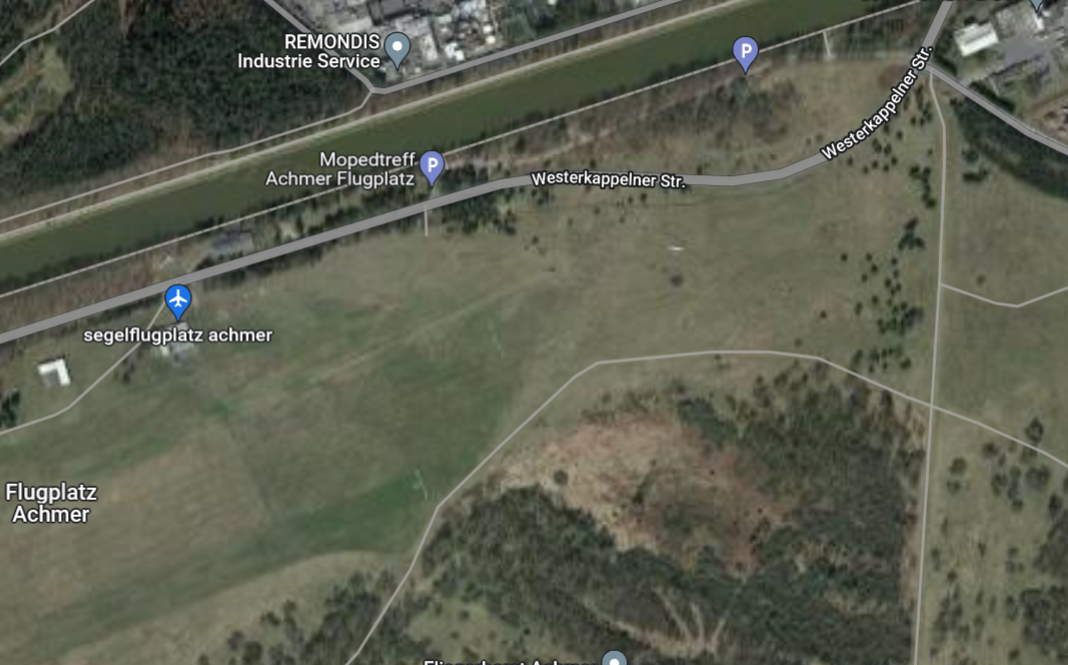 nicht zu vergessen der Flugplatz Achmer
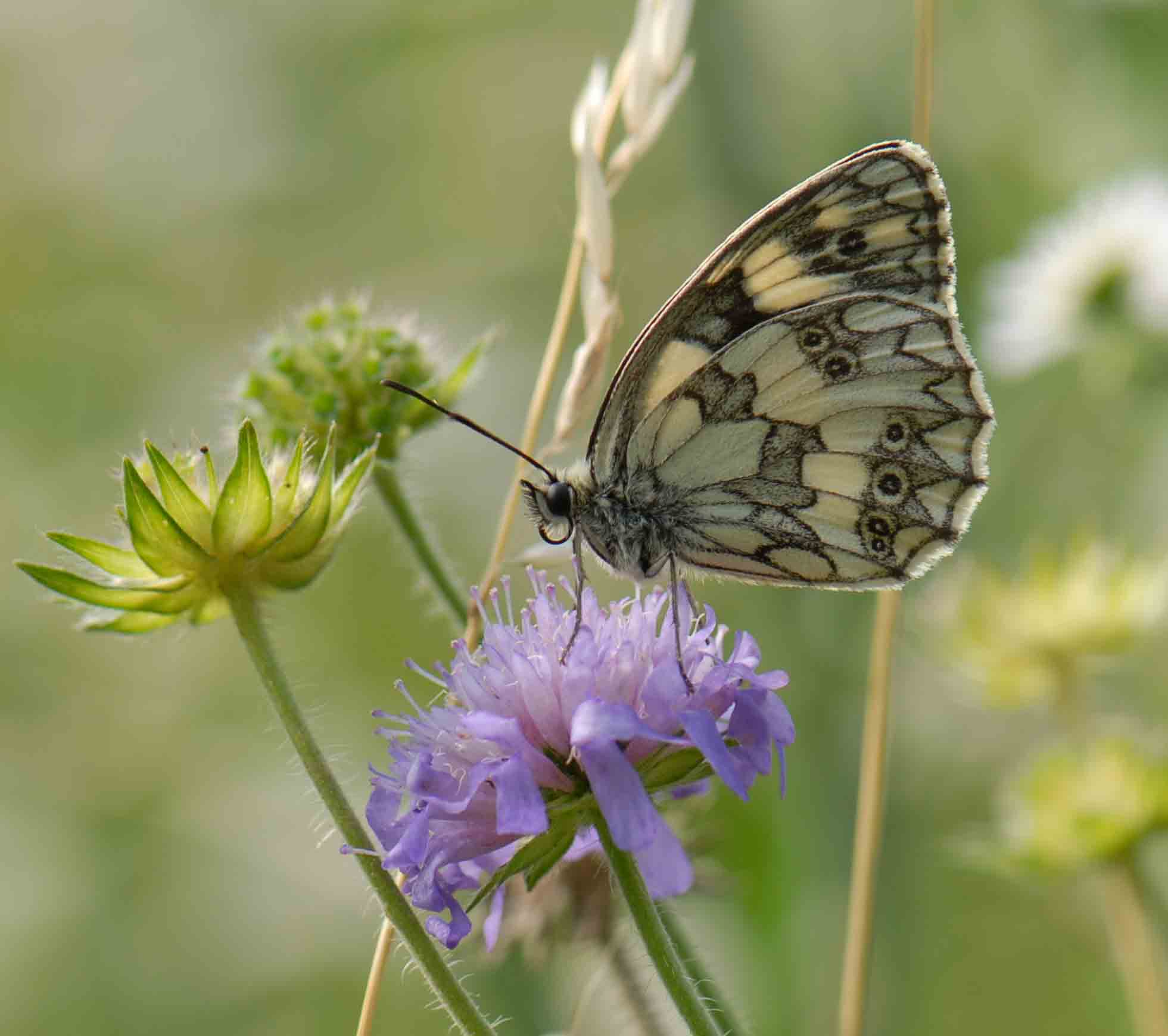 hier flogen das Schachbrett und
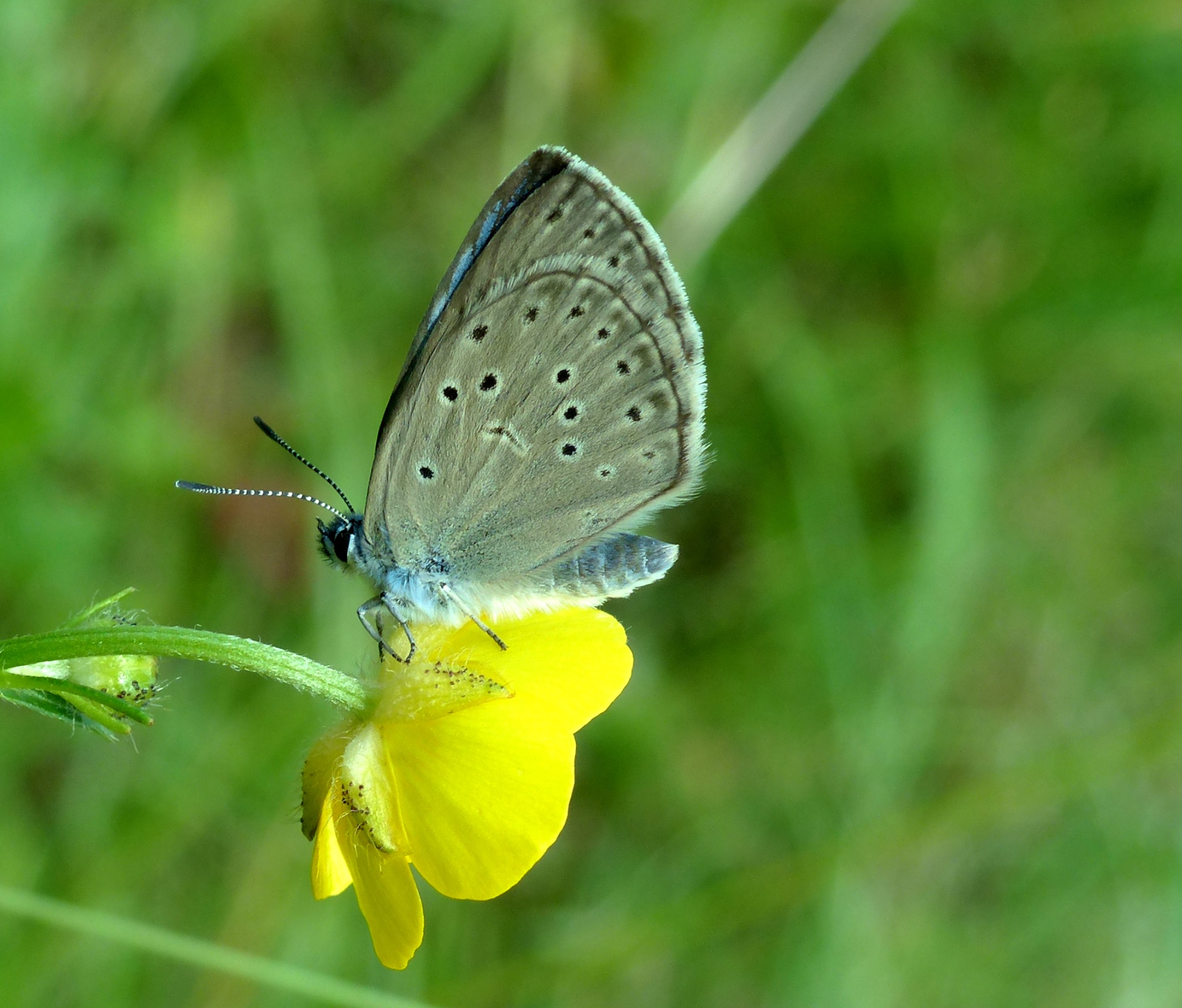 der seltene 
alcon-Ameisen-Bläuling
Warum haben wir viele dieser Arten 
nach 1960 verloren?
Wir haben in Deutschland einen Verlust an Insekten-Masse 
von 80% 
allein in den letzten 30 Jahren
Wie ist das möglich?
Wie ist das zu verstehen, wo wir doch so viele 
Naturschutzgebiete, 
EU-Vogelschutzgebiete und 
EU-FFH-Gebiete
haben?
FFH-Gebiete 
(Deutschland ist voll davon):
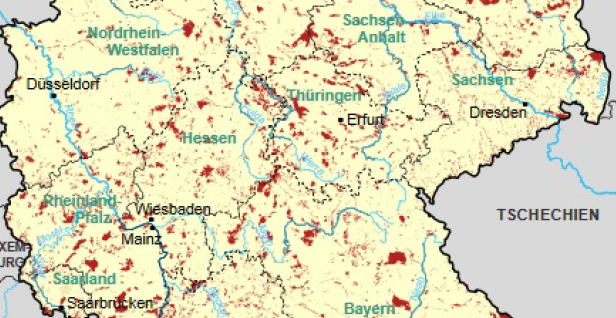 Vogelschutz-Gebiete (Deutschland ist voll davon):
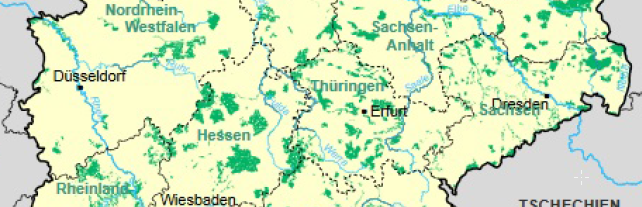 15 % der Landesfläche Deutschlands sind Schutzgebiete:
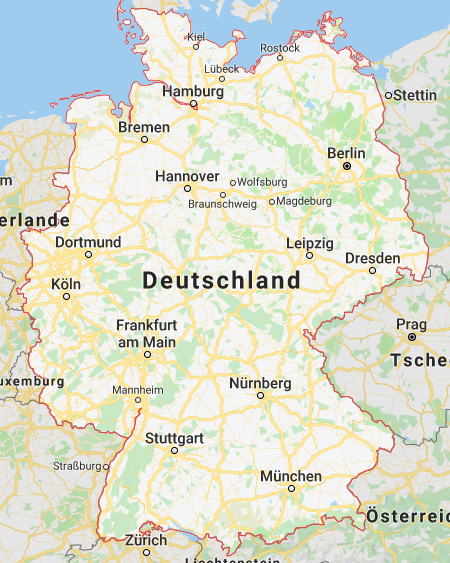 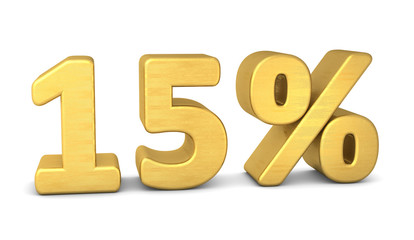 Die FFH-Richtlinie von 1992 
definiert im Anhang I 
zahlreiche "natürliche Lebensraumtypen" (abgekürzt: LRT),

für deren Erhaltung 
die EU-Länder angewiesen sind,
 besondere Schutzgebiete auszuweisen
in diesem Anhang I sind 
231 LRTs aufgelistet und beschrieben, 

wovon 93 in Deutschland vorkommen
93 verschiedene Lebensraumtypen allein in Deutschland; 
das ist eine beachtliche Zahl
Aber schützen wir mit Naturschutzgebieten 
und FFH-Gebieten 
unser eigenes Wunschbild von „Natur“, 
aber oft nicht die Habitate, die die 
Rote-Liste-Arten wirklich brauchen?
Ich würde diese Frage 
mit einem eindeutigen „Ja“ beantworten
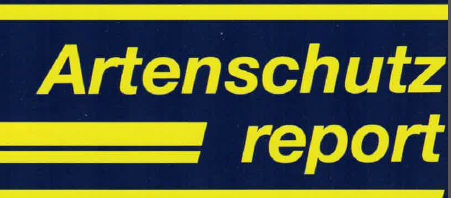 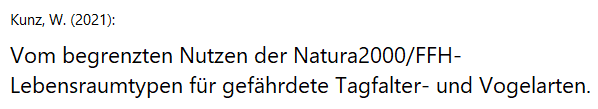 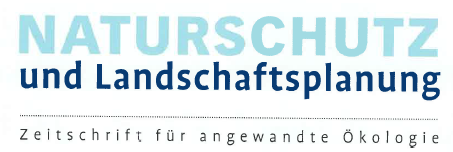 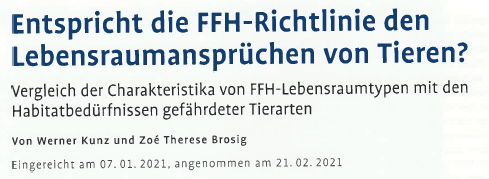 Eines ist sicher:

Der gegenwärtige Artenschwund findet 
auch in den 

Naturschutzgebieten und FFH-Gebieten statt.

Diese Gebiete sind also kein wirklich durchgreifender Schutz gegen den Artenschwund
Das zeigen etliche neue Publikationen:

1.) Filz, K.J., Engler, J.O., Stoffels, J., Weitzel, M., & Schmitt, T. (2013): Missing the target? A critical view on butterfly conservation efforts on calcareous grasslands in south-western Germany. 
Biodiversity and Conservation 22: 2223-2241.

2.) Hallmann, C.A., Sorg, M., Jongejans, E., Siepel, H., Hofland, N., Schwan, H., Stenmans, W., Müller, A., Sumser, H., Hörren, T., Goulson, D., & de Kroon, H. (2017): More than 75 percent decline over 27 years in total flying insect biomass in protected areas. 
PLoS ONE 12.

3.) Rada, S., Schweiger, O., Harpke, A., Kühn, E., Kuras, T., Settele, J., Musche, M. (2018): Protected areas do not mitigate biodiversity declines: A case study on butterflies. 
Diversity and Distributions DOI: 10.1111/ddi.12854: 1-18.
Das Problem in der 
Auswahl und Beschreibung der
 
Lebensraumtypen der FFH-Richtlinie

liegt im Begriff

„natürlich“
Die FFH-Richtlinie gilt einheitlich für alle EU-Staaten;

und das was im Norden, Osten oder Süden Europas 

die „natürlichen“ Lebensräume sind,


das sind in Deutschland 

oft eben gerade NICHT die „natürlichen“ Lebensräume
Wir haben hier kein Fjell, wo der Goldregenpfeifer brütet
Der Goldregenpfeifer hat bei uns auf 
Menschen-gemachten Habitaten gebrütet,
nämlich auf Schaf-Heiden 
und teil-entwässerter Mooren
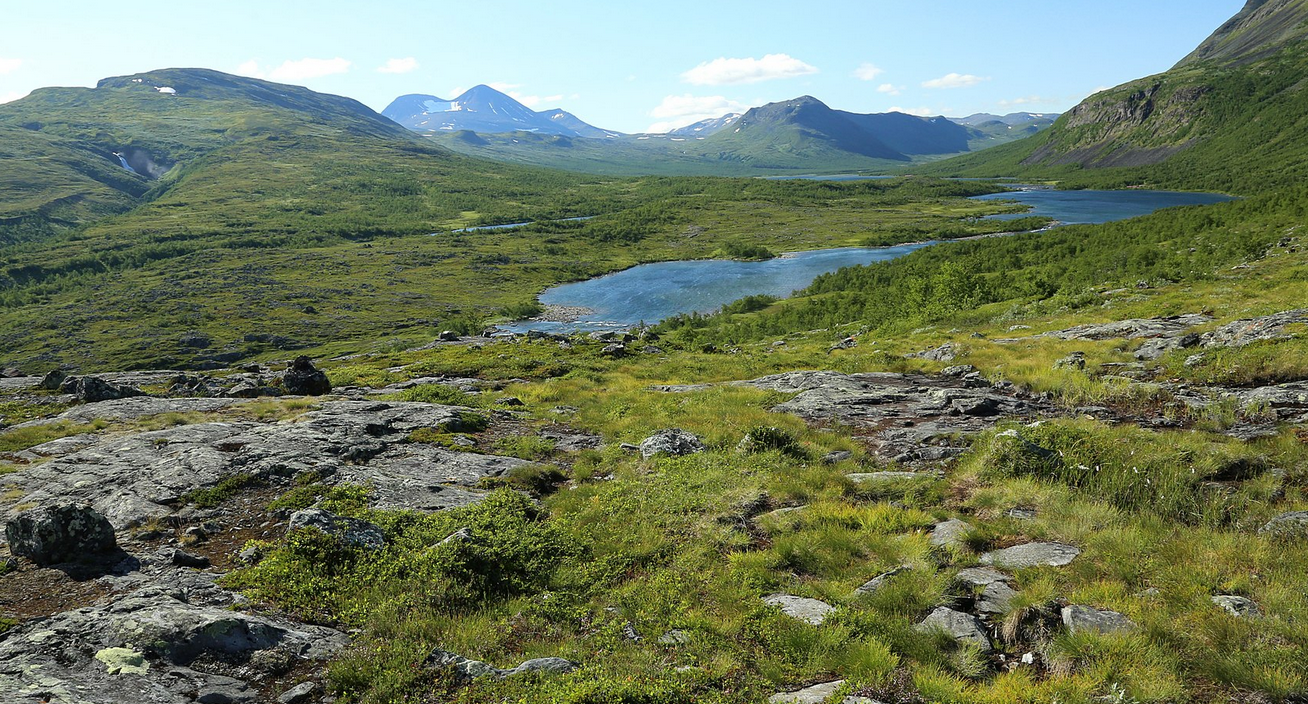 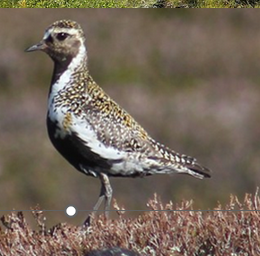 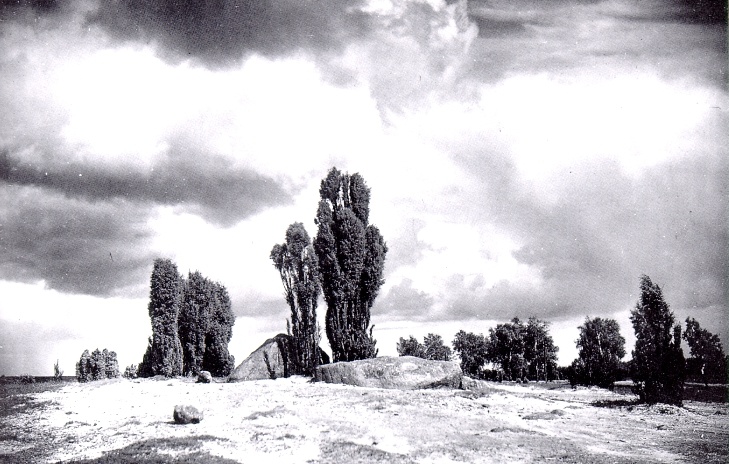 wir haben hier keine „natürlichen“ Heiden
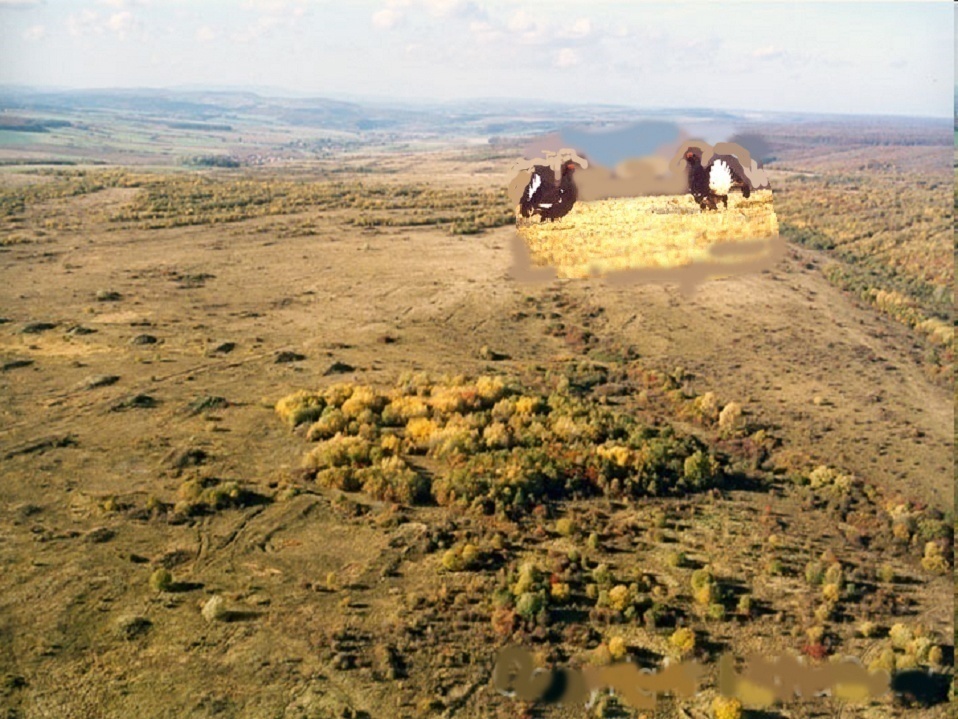 Das Birkhuhn brütet bei uns auf Menschen-gemachten Habitaten
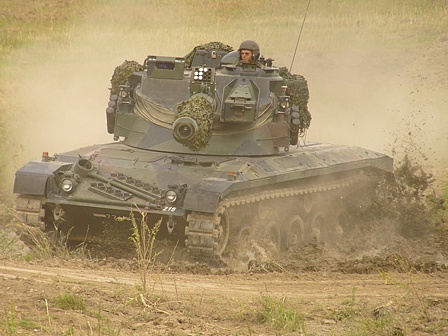 Das ist ein
Problem mit der Brüsseler FFH-Richtlinie,
 
wenn Lebensraumtypen 
nur in bestimmten EU-Ländern
„natürliche“ Lebensraumtypen sind,

aber eben NICHT in Deutschland
und das gilt besonders für die meisten Schmetterlinge
warum waren die Arten 

in früheren Jahrhunderten in Deutschland
 
so sehr viel häufiger?
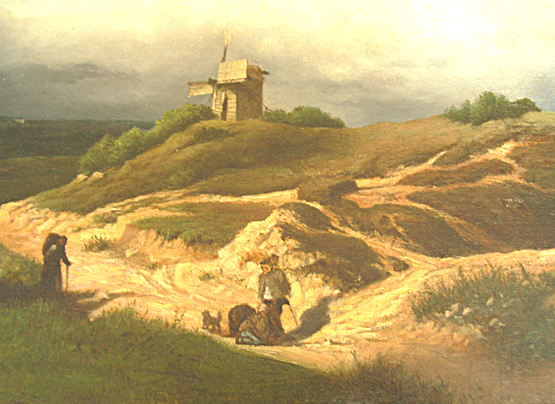 weil viele Flächen offen waren und nur karg bewachsen waren:
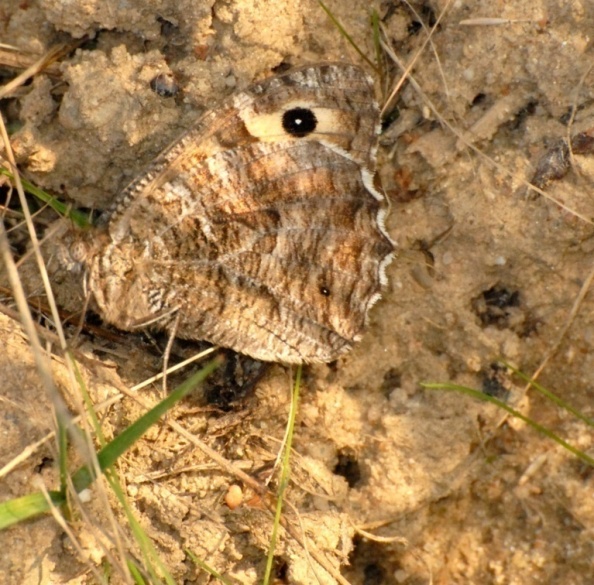 Hipparchia semele
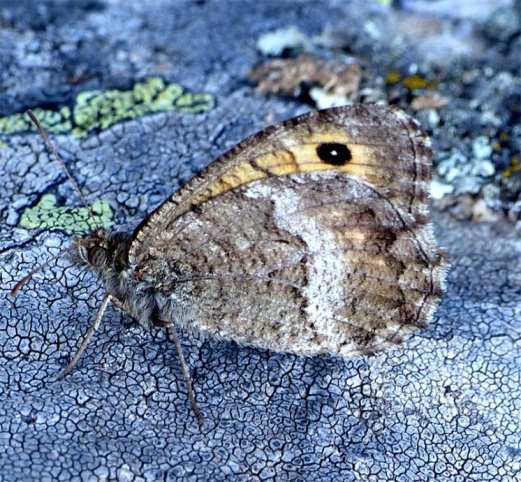 Thüringen ca. 1870
Arethusana arethusa
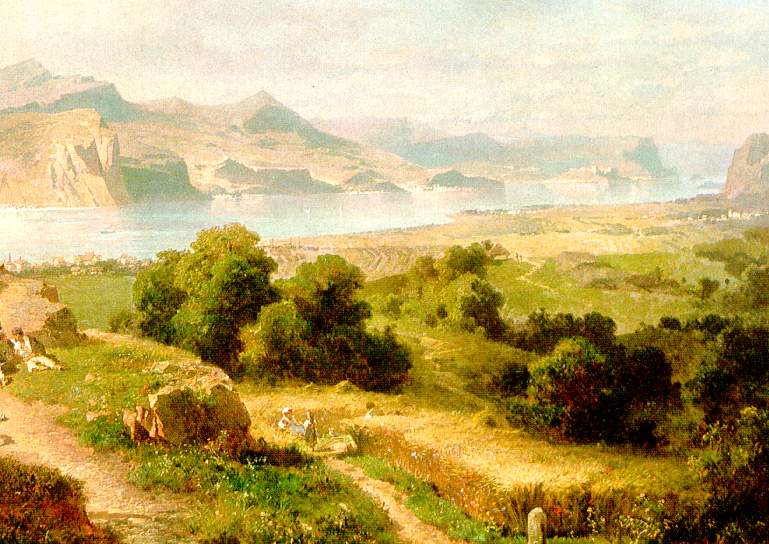 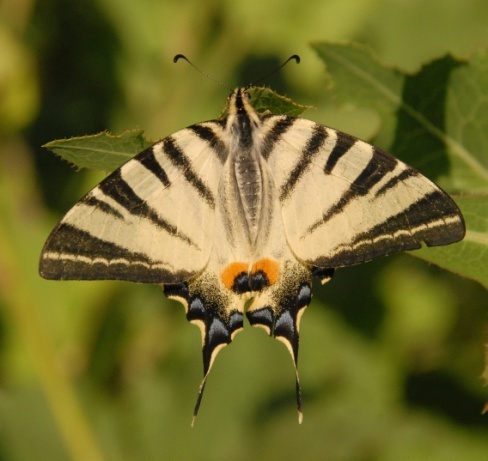 der Rhein bei Remagen um 1870
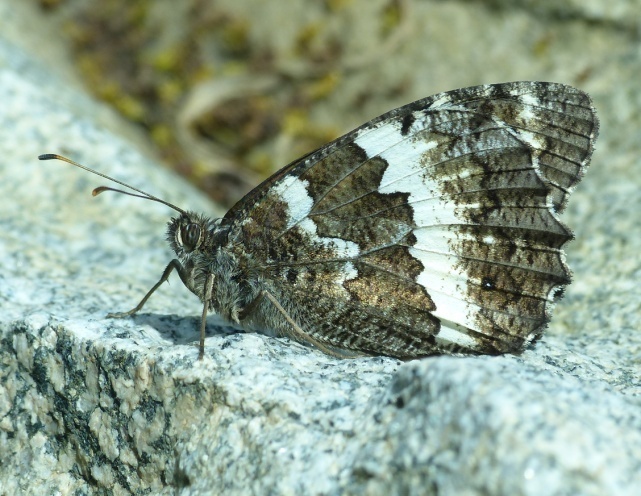 Aulocera circe
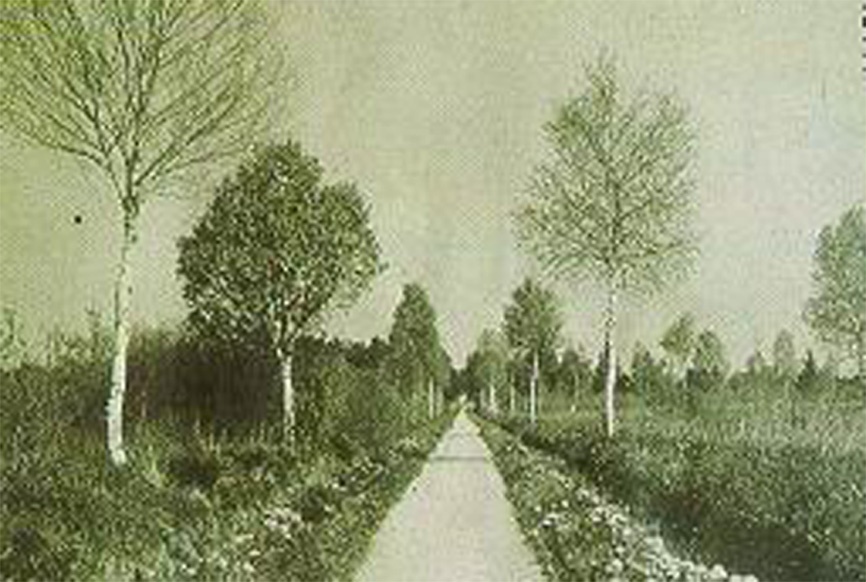 das könnte sehr gut der 
Lutterdamm bei Bramsche 
in den fünfziger Jahren sein
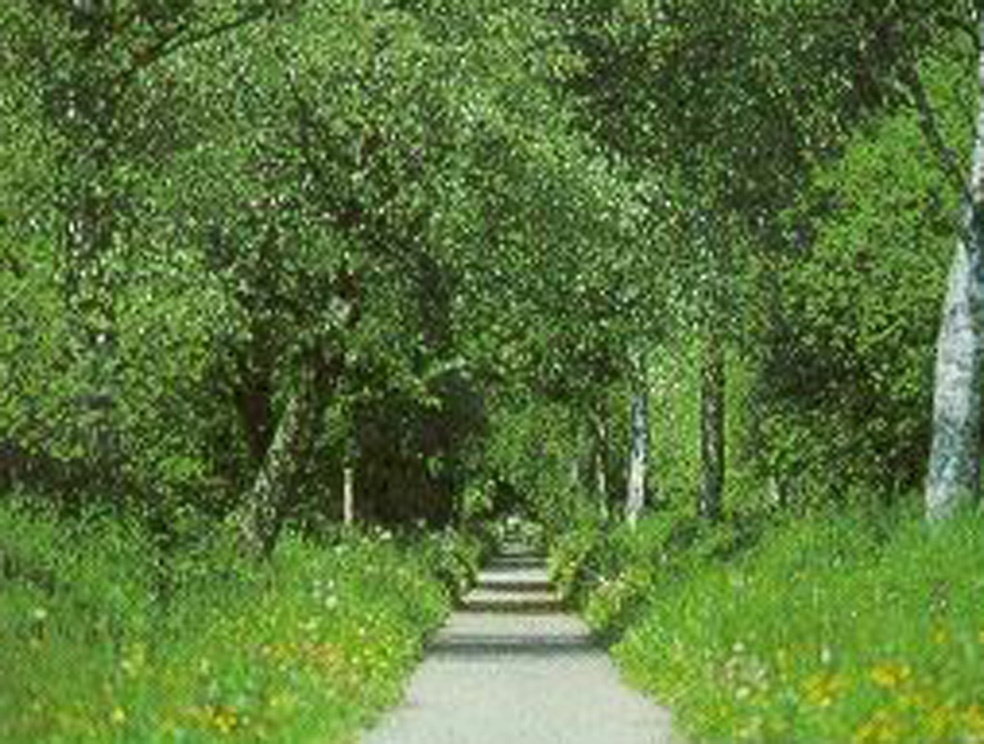 dieselbe Stelle heute:
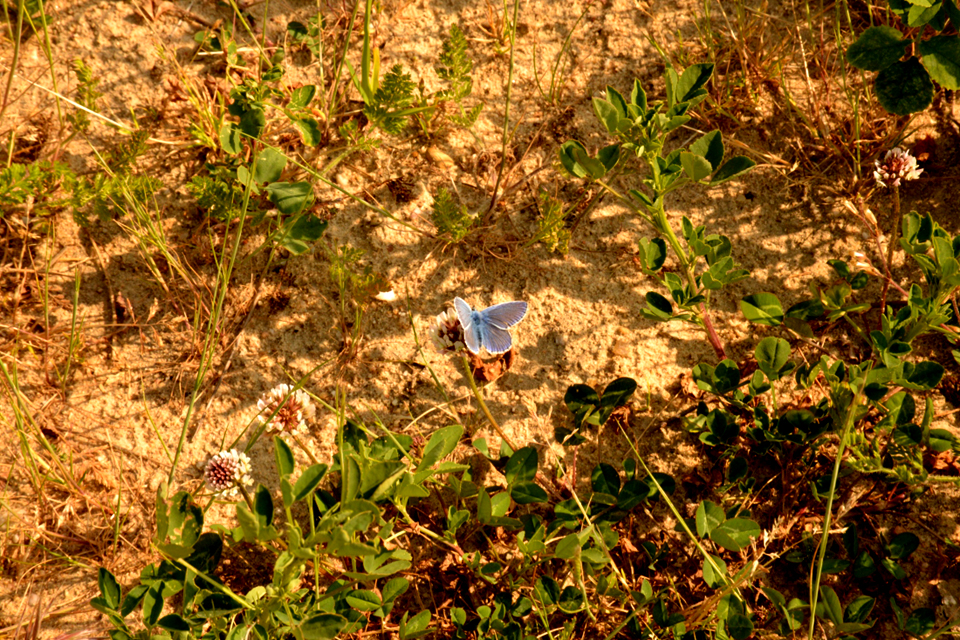 früher sahen die Wegränder so aus:
23181
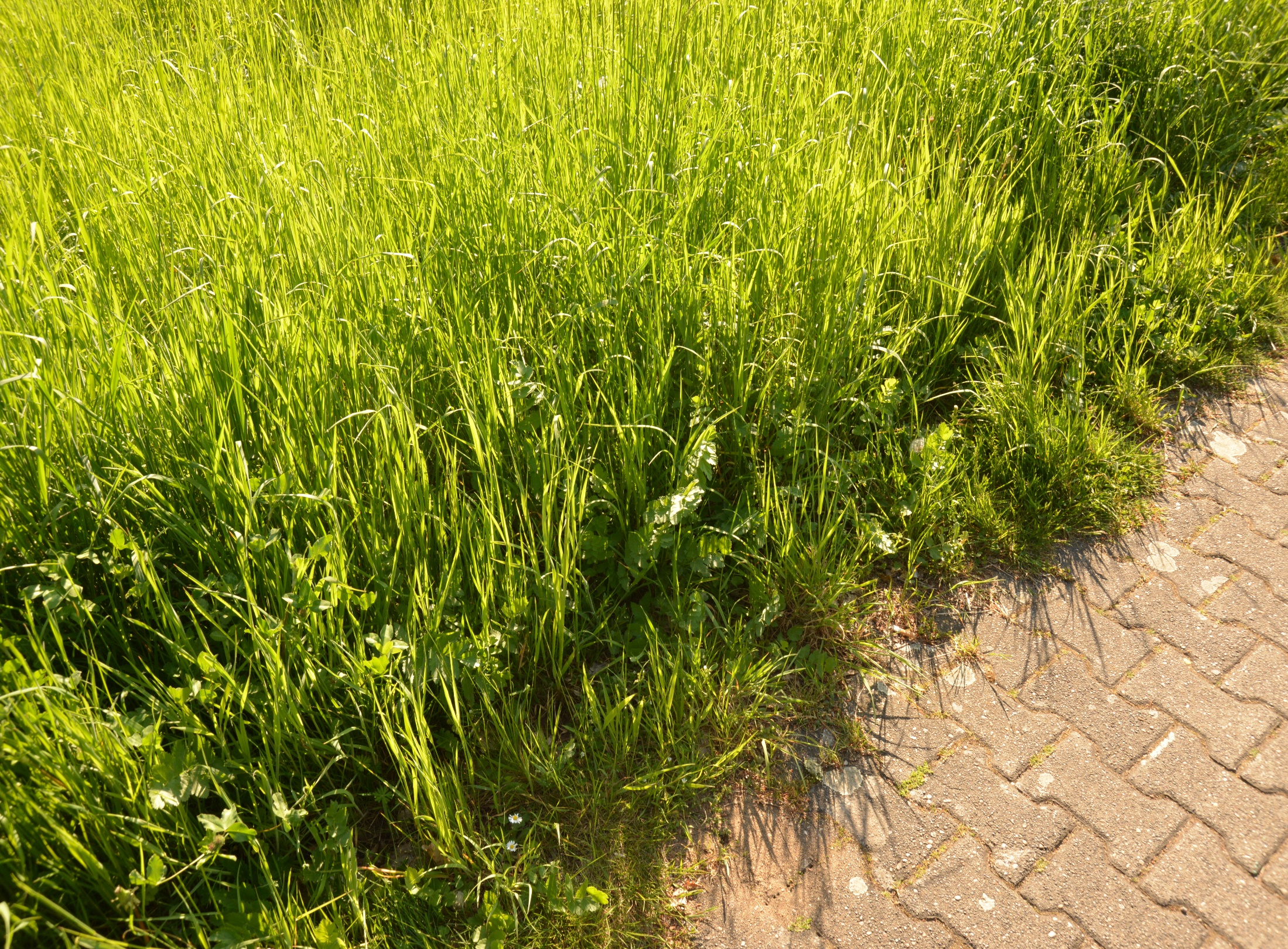 heute sehen sie so aus:
21381
Die meisten Schmetterlinge aus der Sammlung meines Vaters stammen von den zerbombten Militär-Flughäfen 
bei Hesepe, Vörden und Achmer
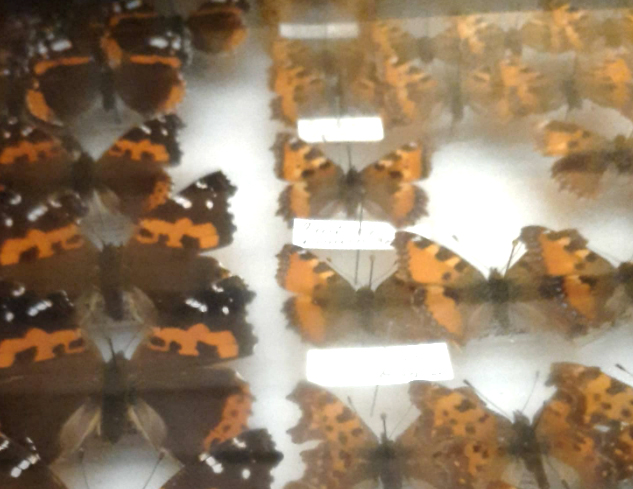 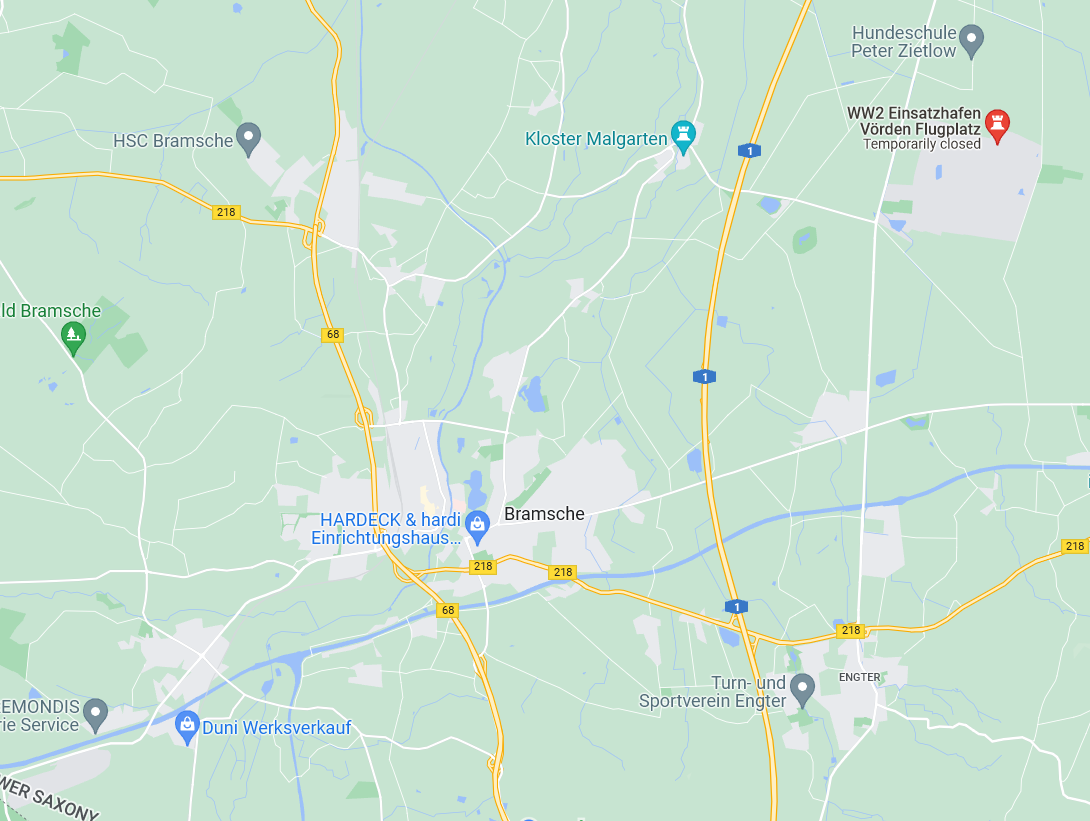 Flugplatz 
Vörden
Flugplatz 
Hesepe
Flugplatz 
Achmer
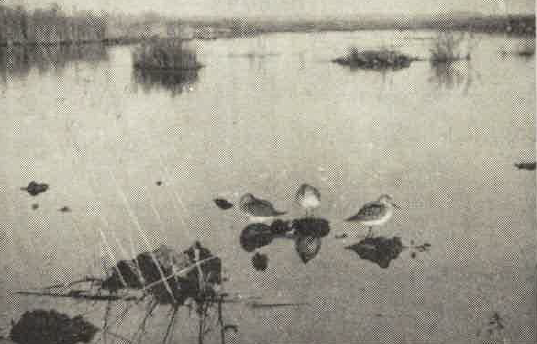 Flugplatz 
Achmer
Frühling 1957
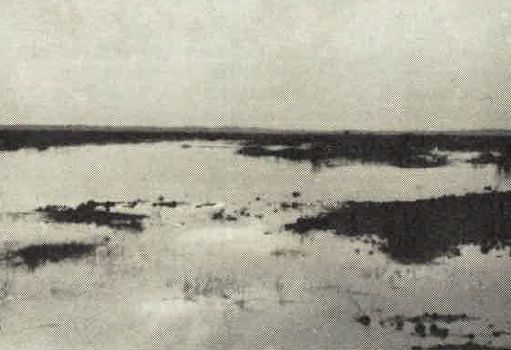 Flugplatz 
Achmer
Sept 1956
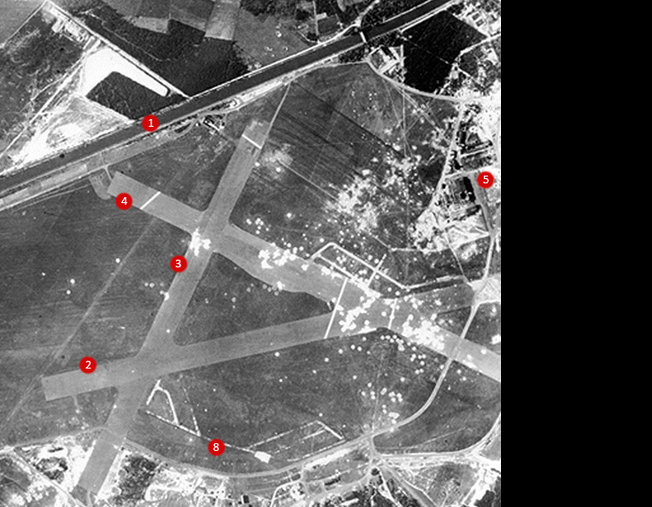 das sind doch 
keine schützenswerten 
Lebensraumtypen 
der Brüsseler FFH-Richtlinie
Flugplatz 
Achmer
Naturschutz hilft uns wenig zur Erhaltung der schwindenden Schmetterlinge
Was wir brauchen, sind massive Eingriffe in die Landschaft mit schwerem Gerät, 
um artgerechte Habitate für ausgewählte Zielarten zu schaffen
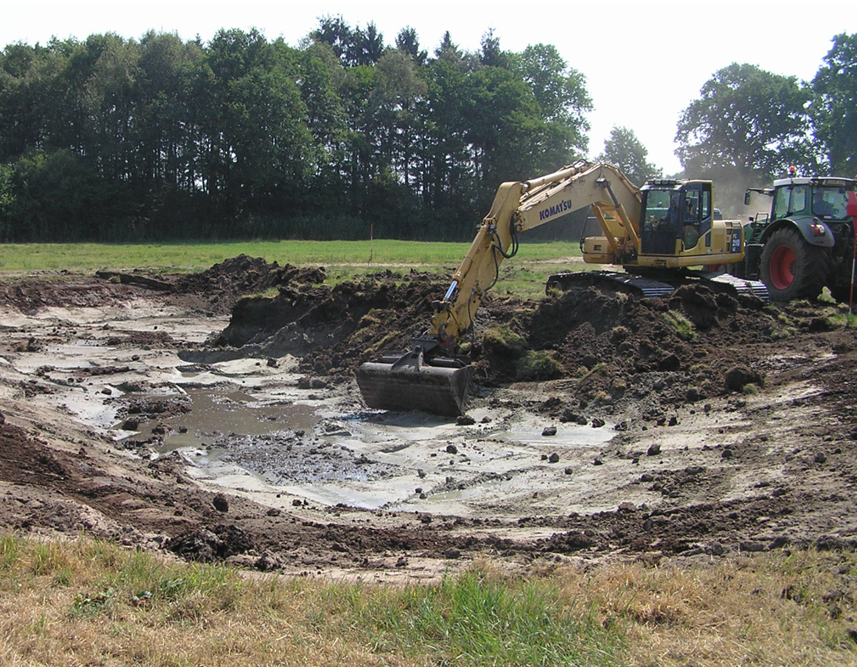 Foto Weinert Quakenbrück
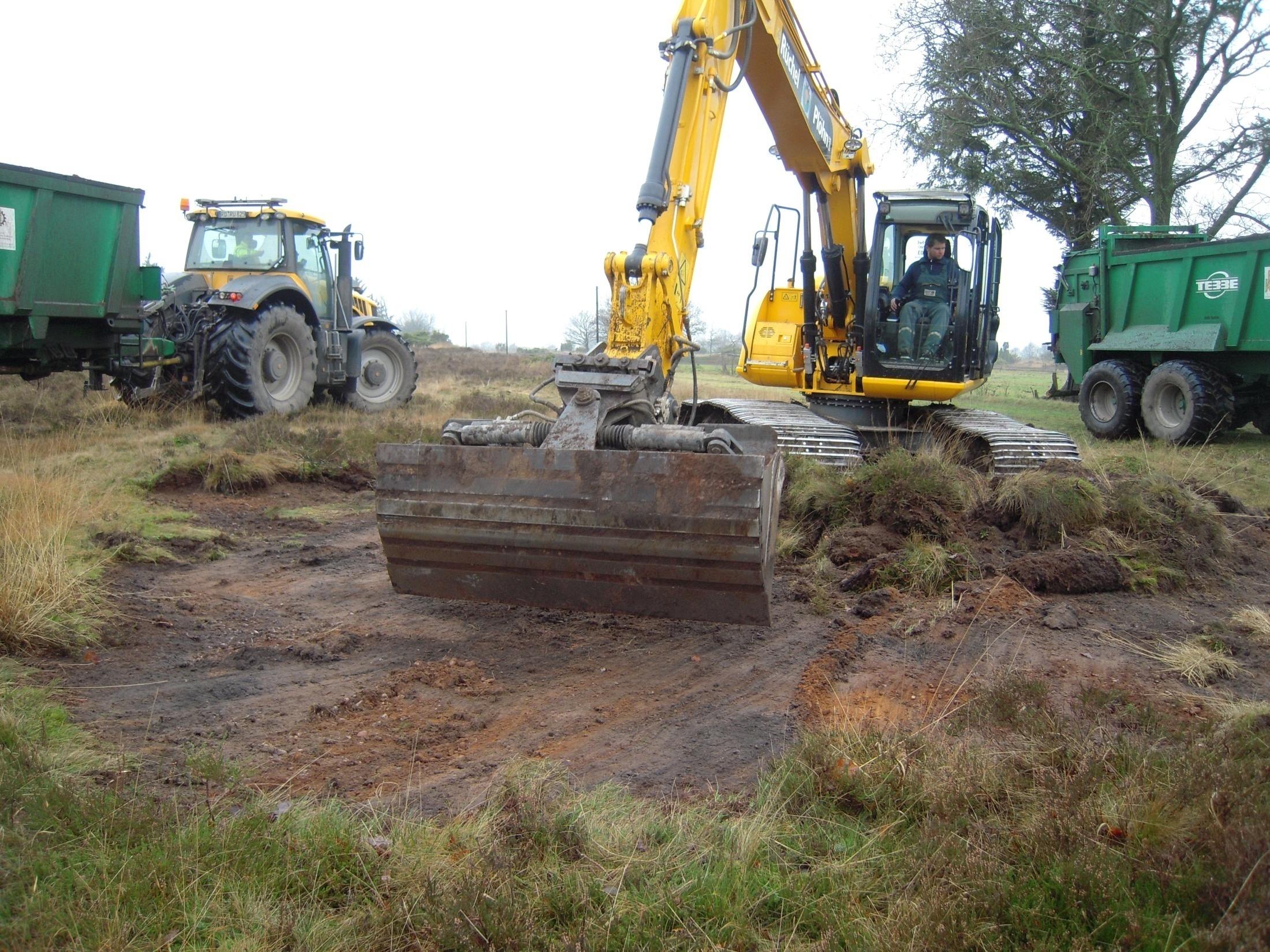 die Rückkehr des Goldenen Scheckenfalters
(www.life-aurinia.de)
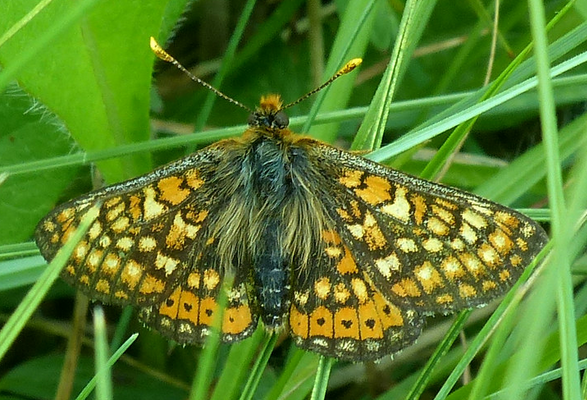